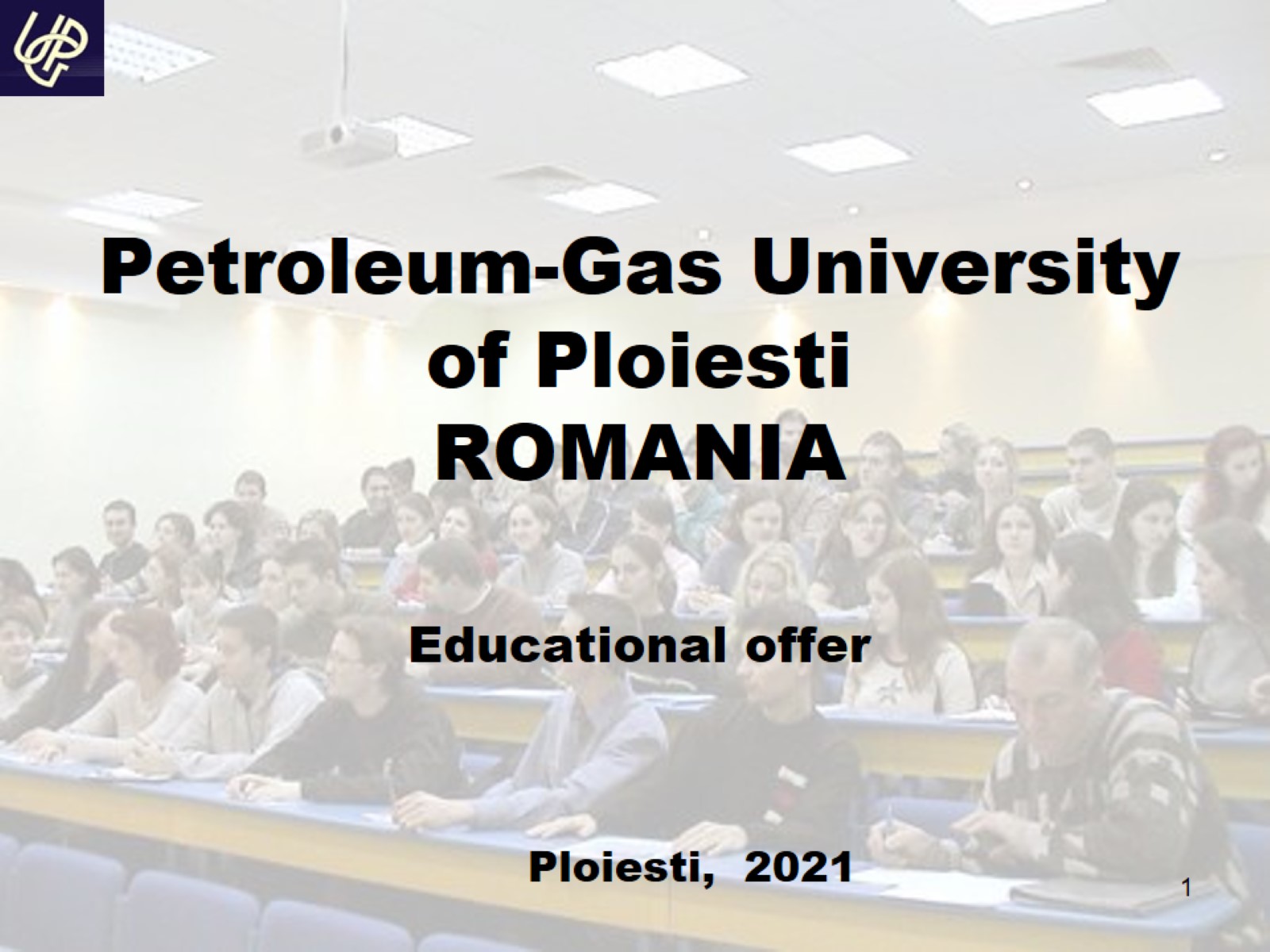 Petroleum-Gas Universityof PloiestiROMANIA
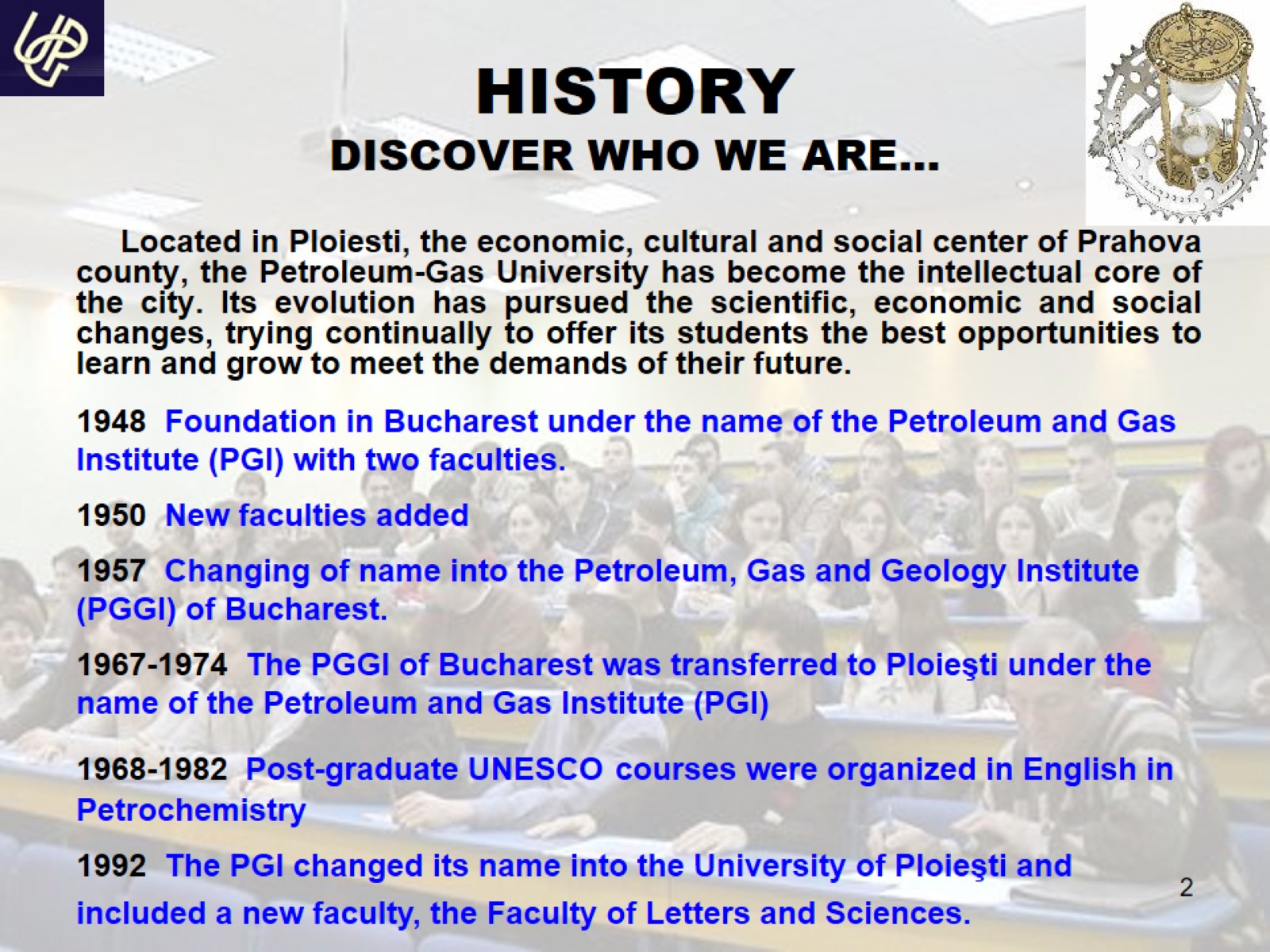 HISTORYDISCOVER WHO WE ARE...
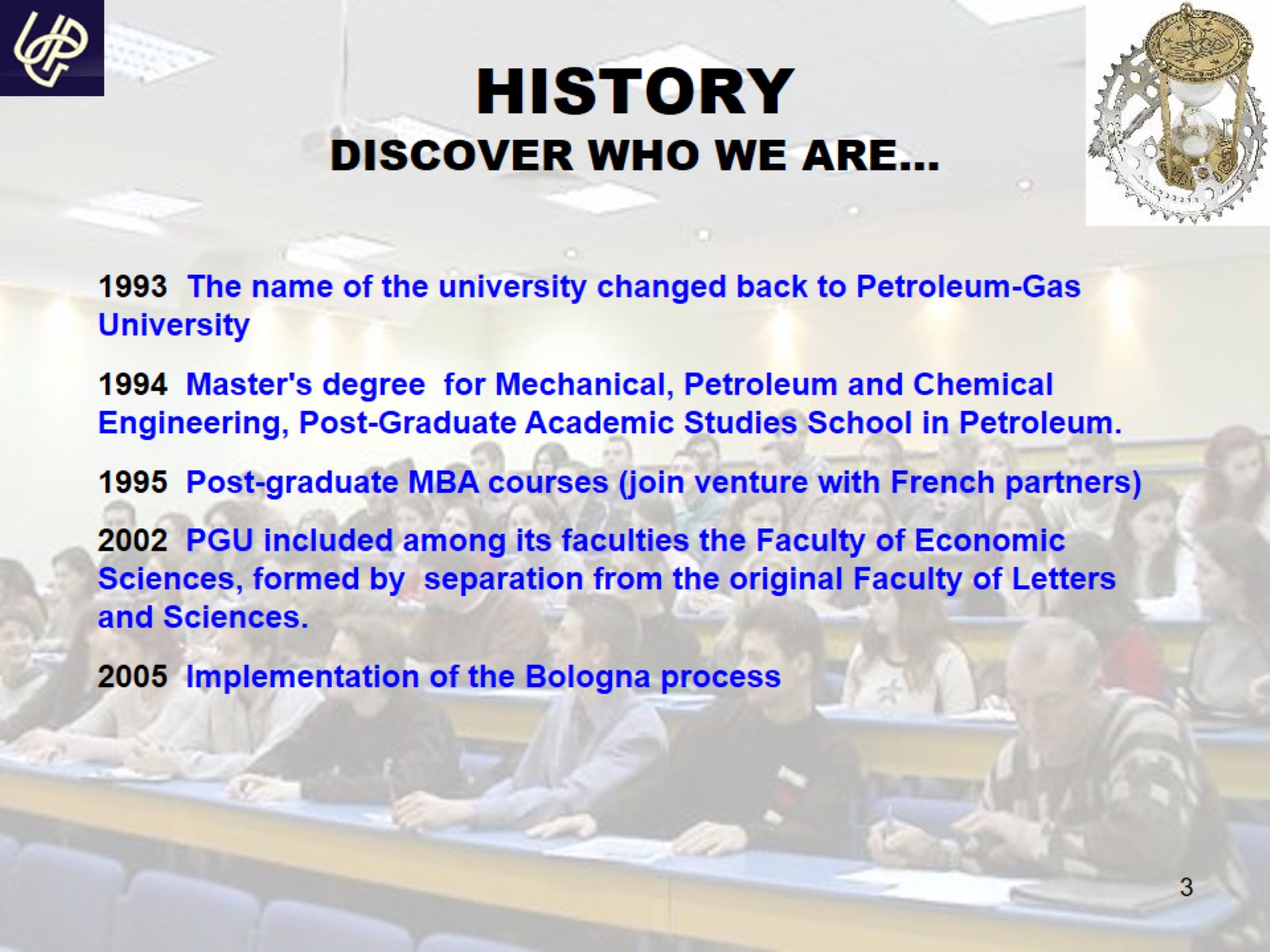 HISTORYDISCOVER WHO WE ARE...
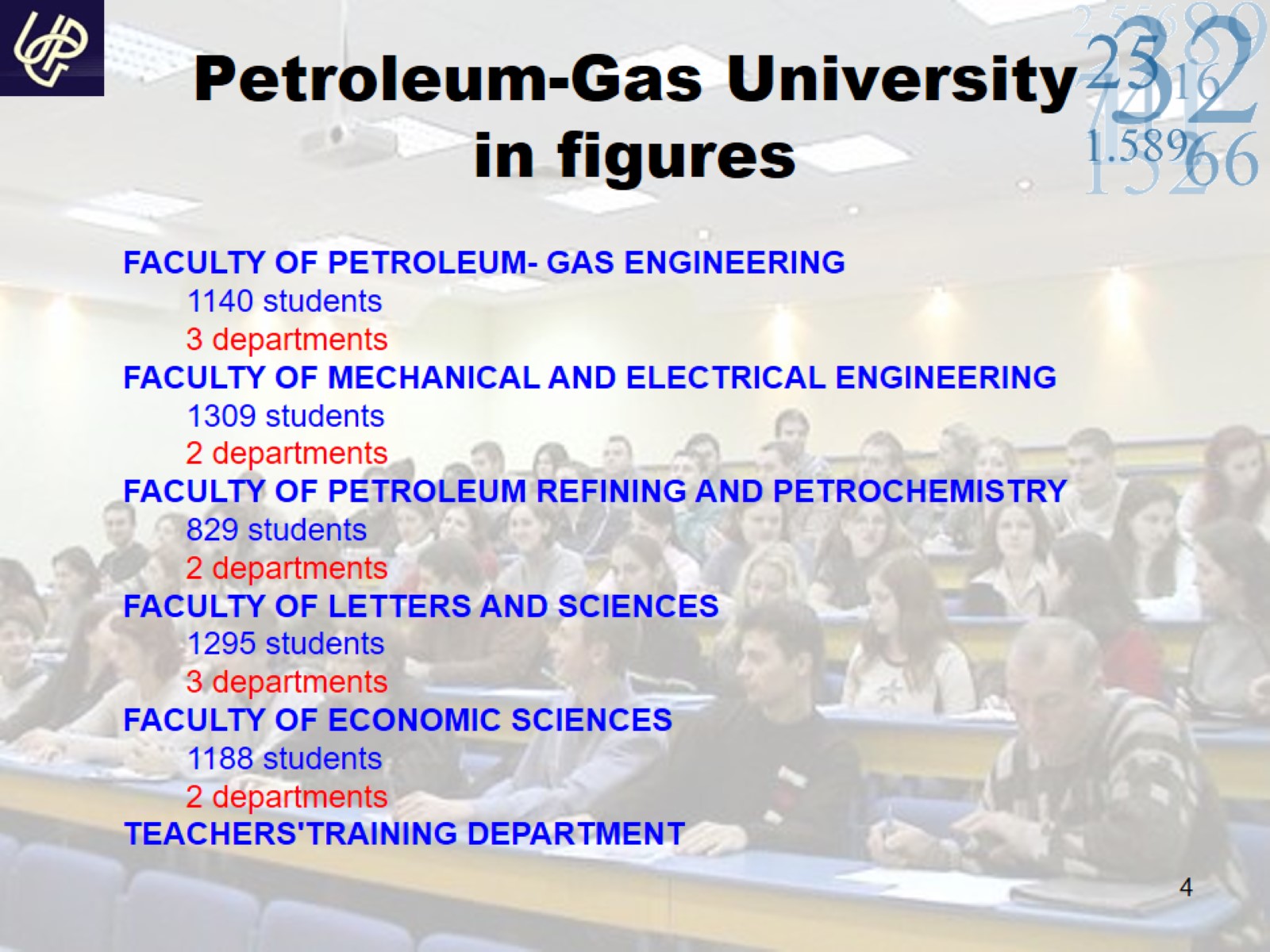 Petroleum-Gas Universityin figures
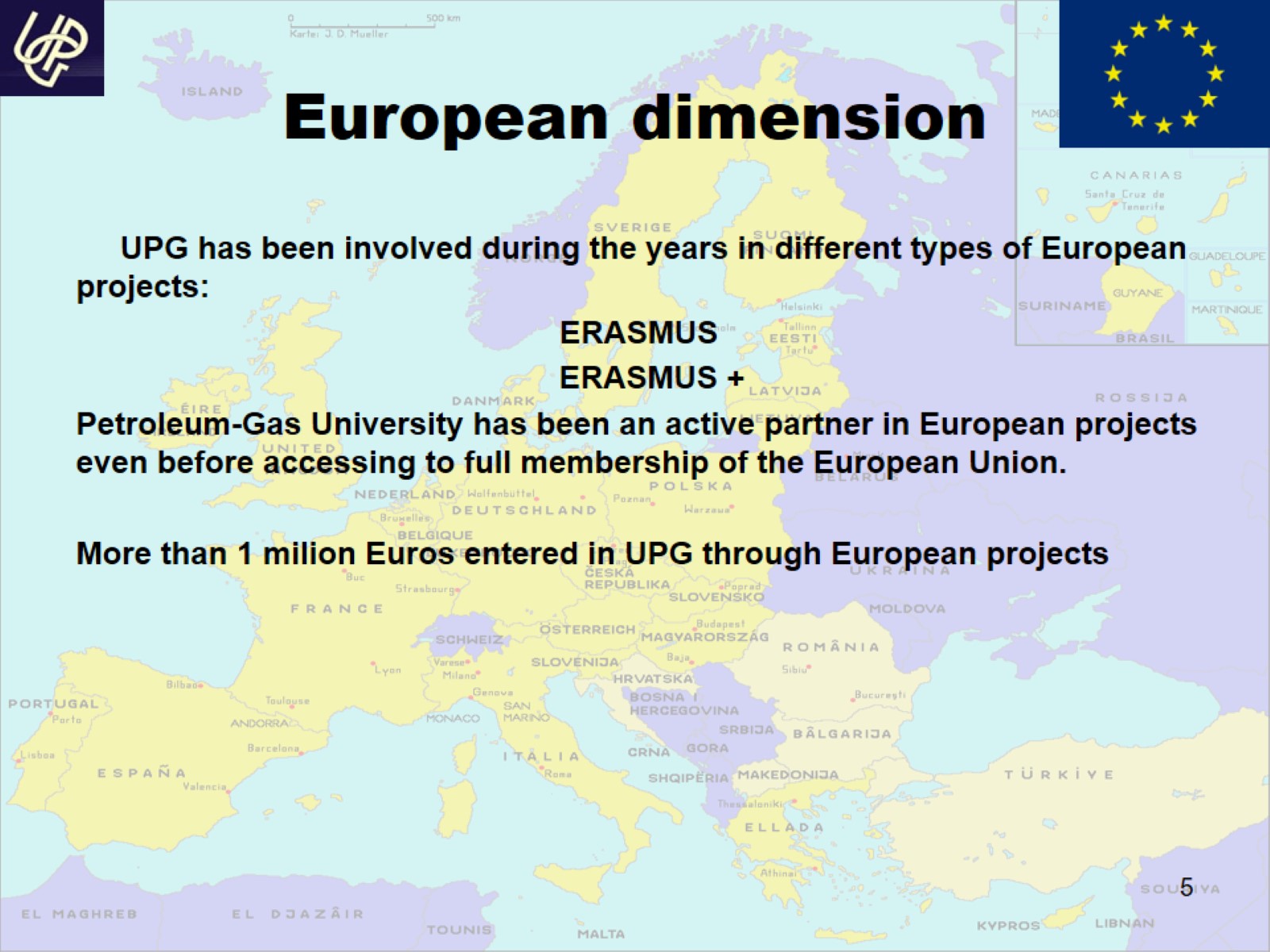 European dimension
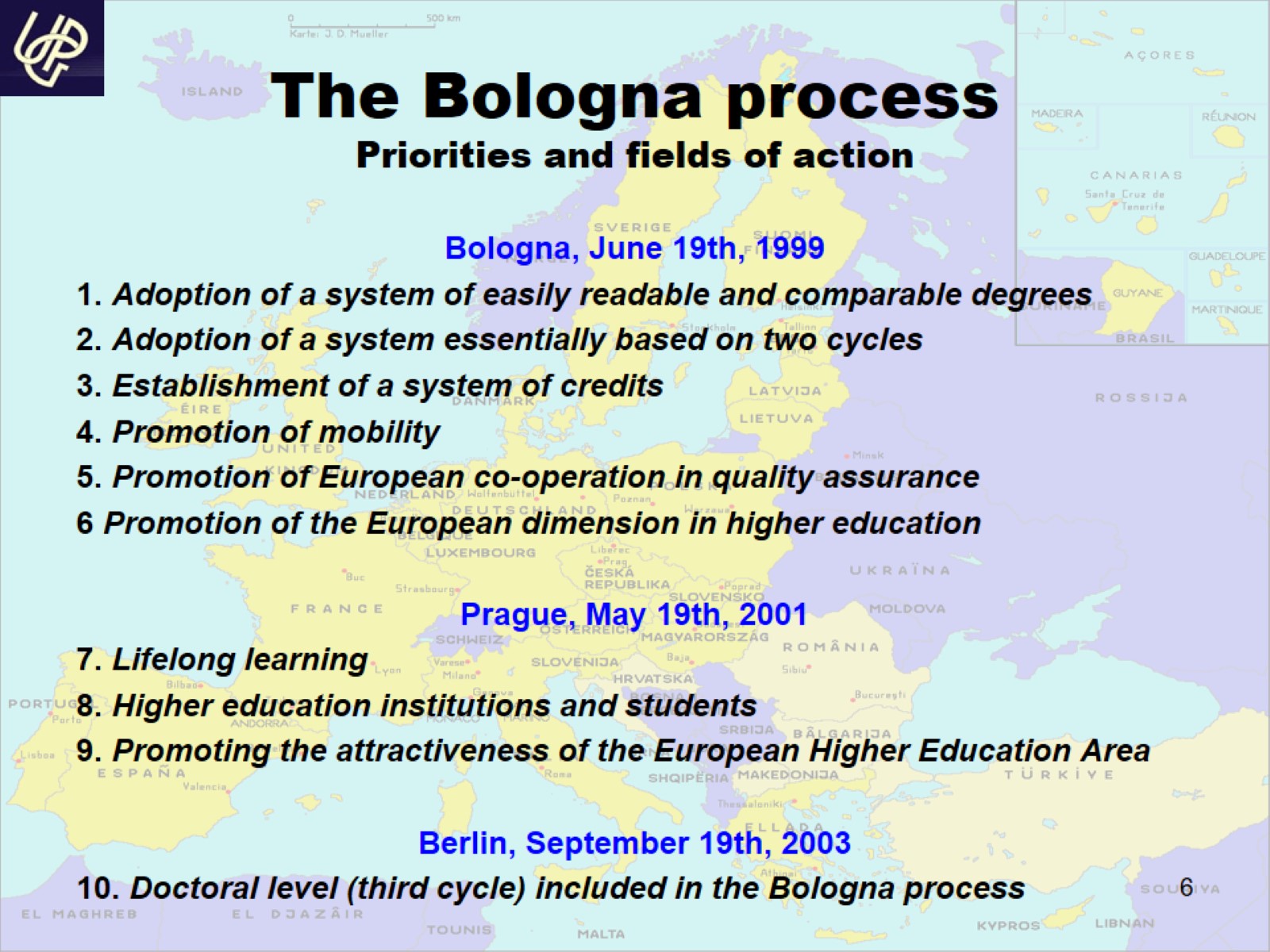 The Bologna processPriorities and fields of action
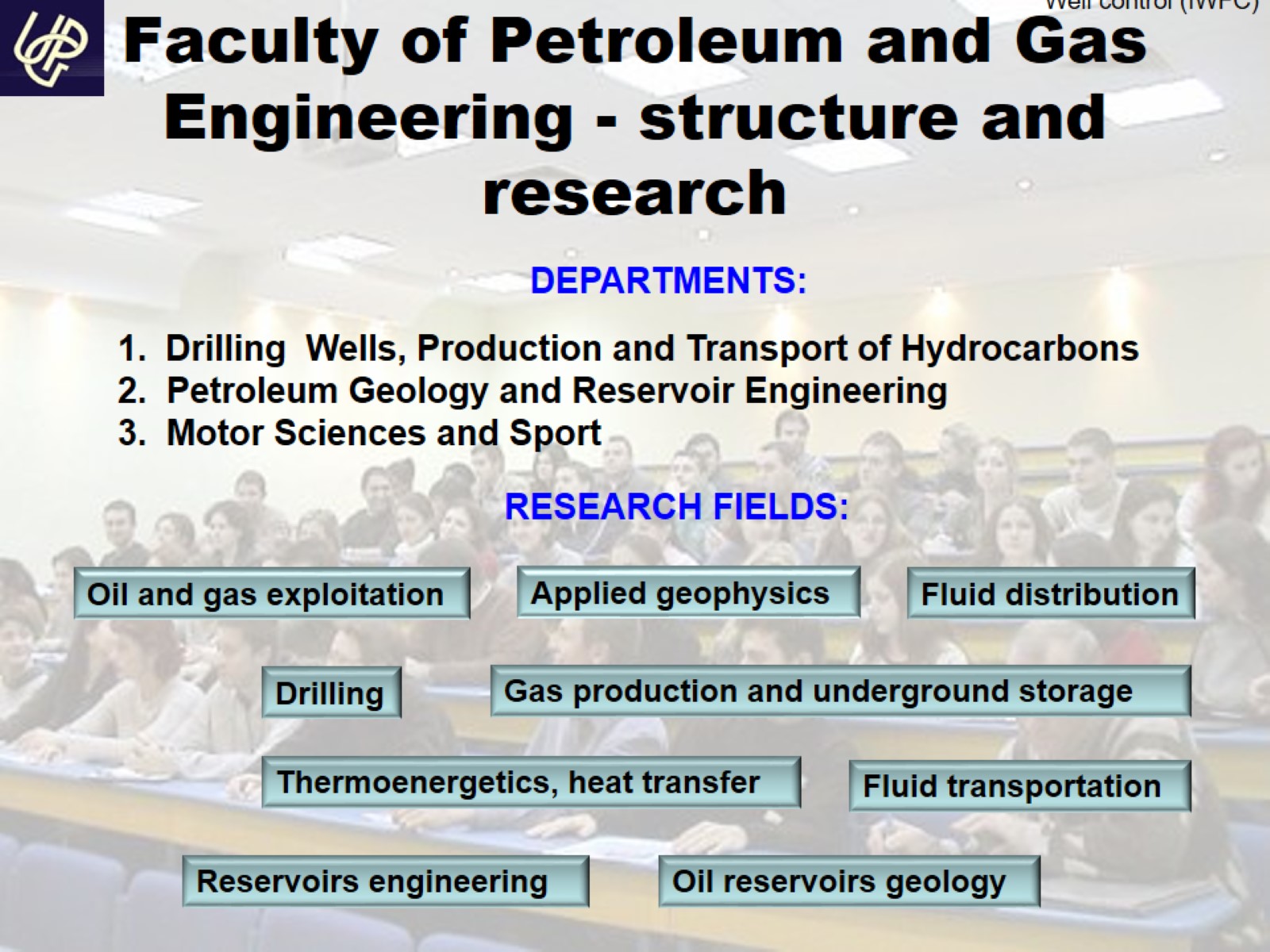 Faculty of Petroleum and Gas Engineering - structure and research
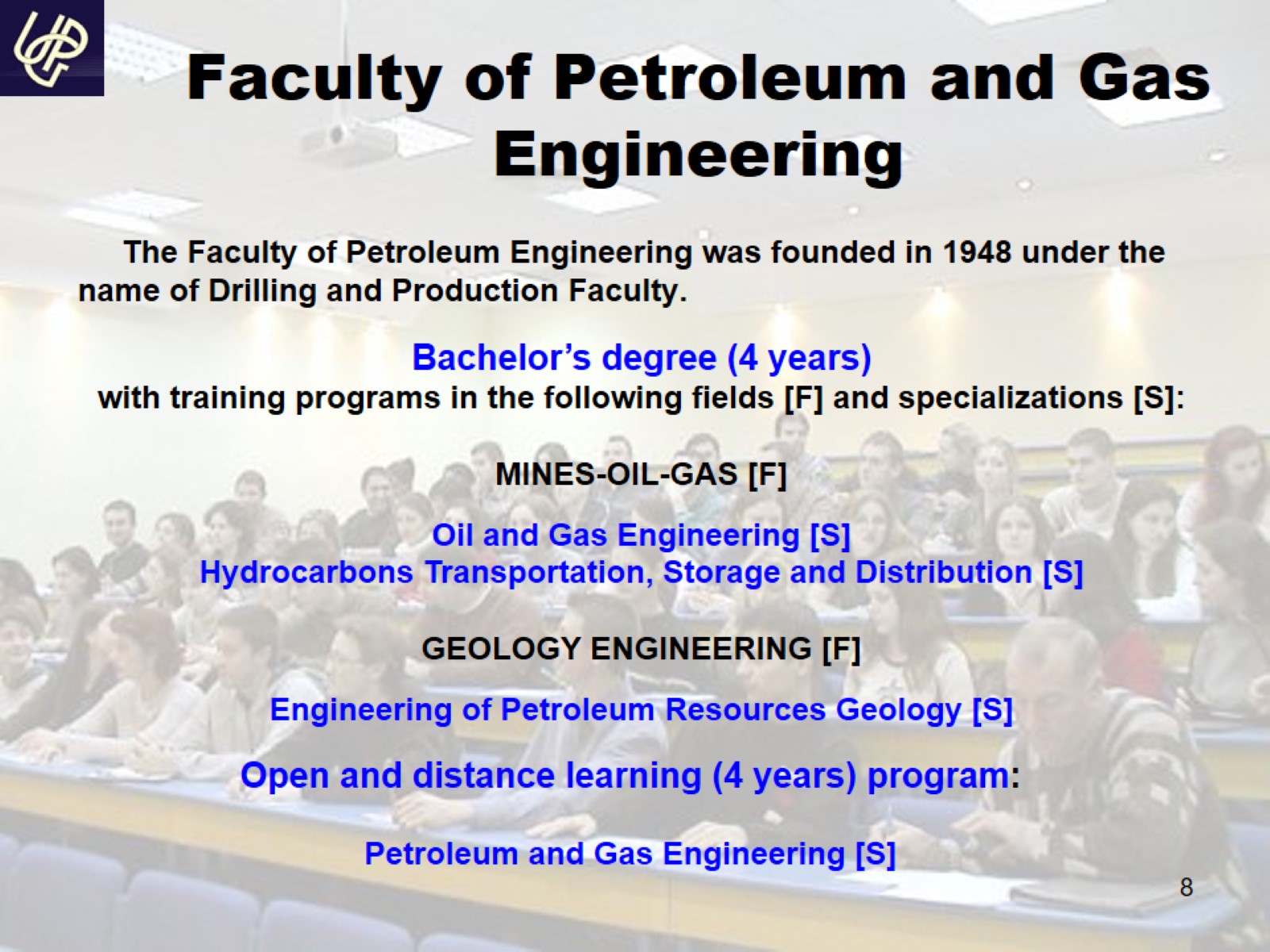 Faculty of Petroleum and Gas Engineering
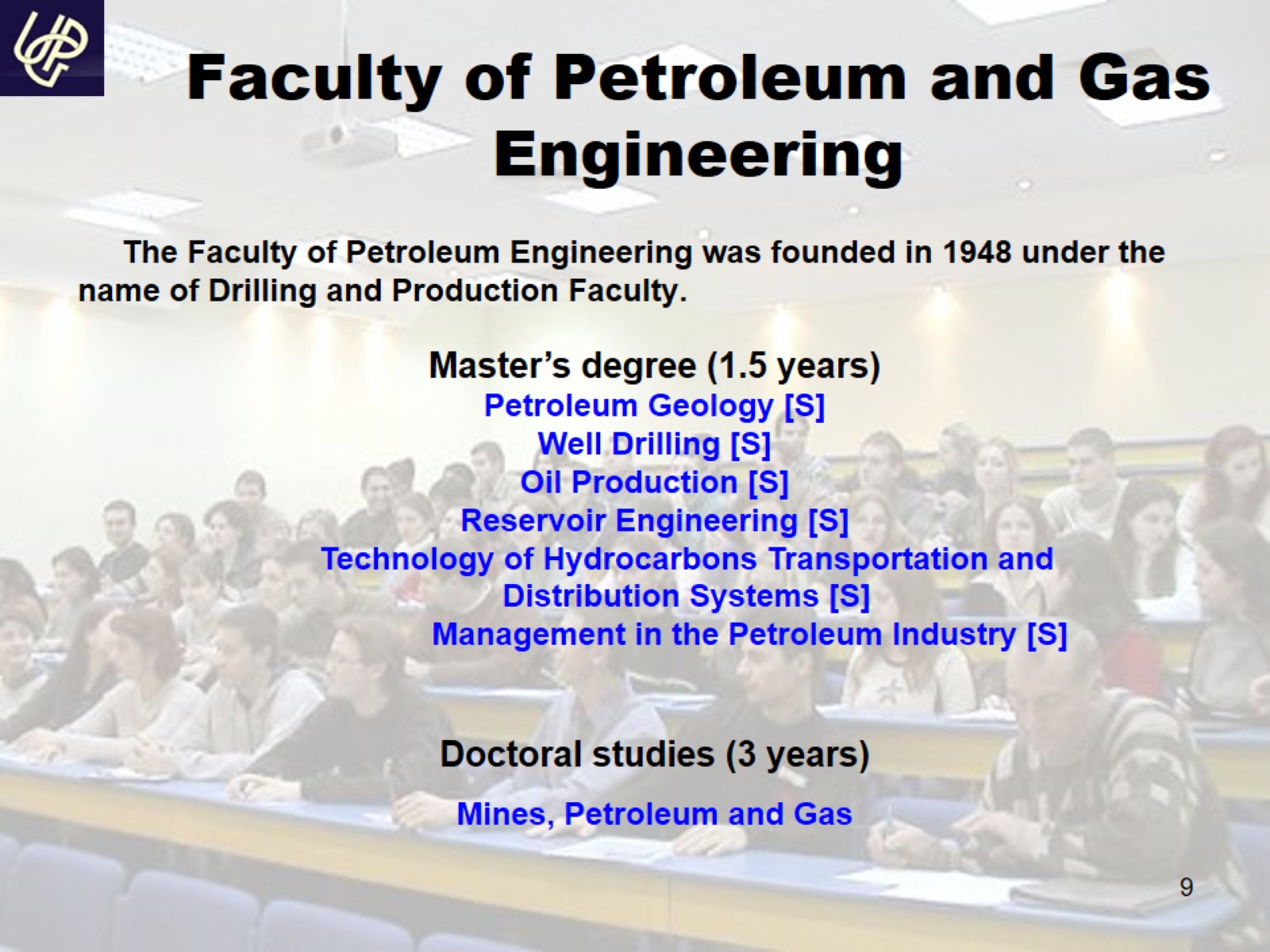 Faculty of Petroleum and Gas Engineering
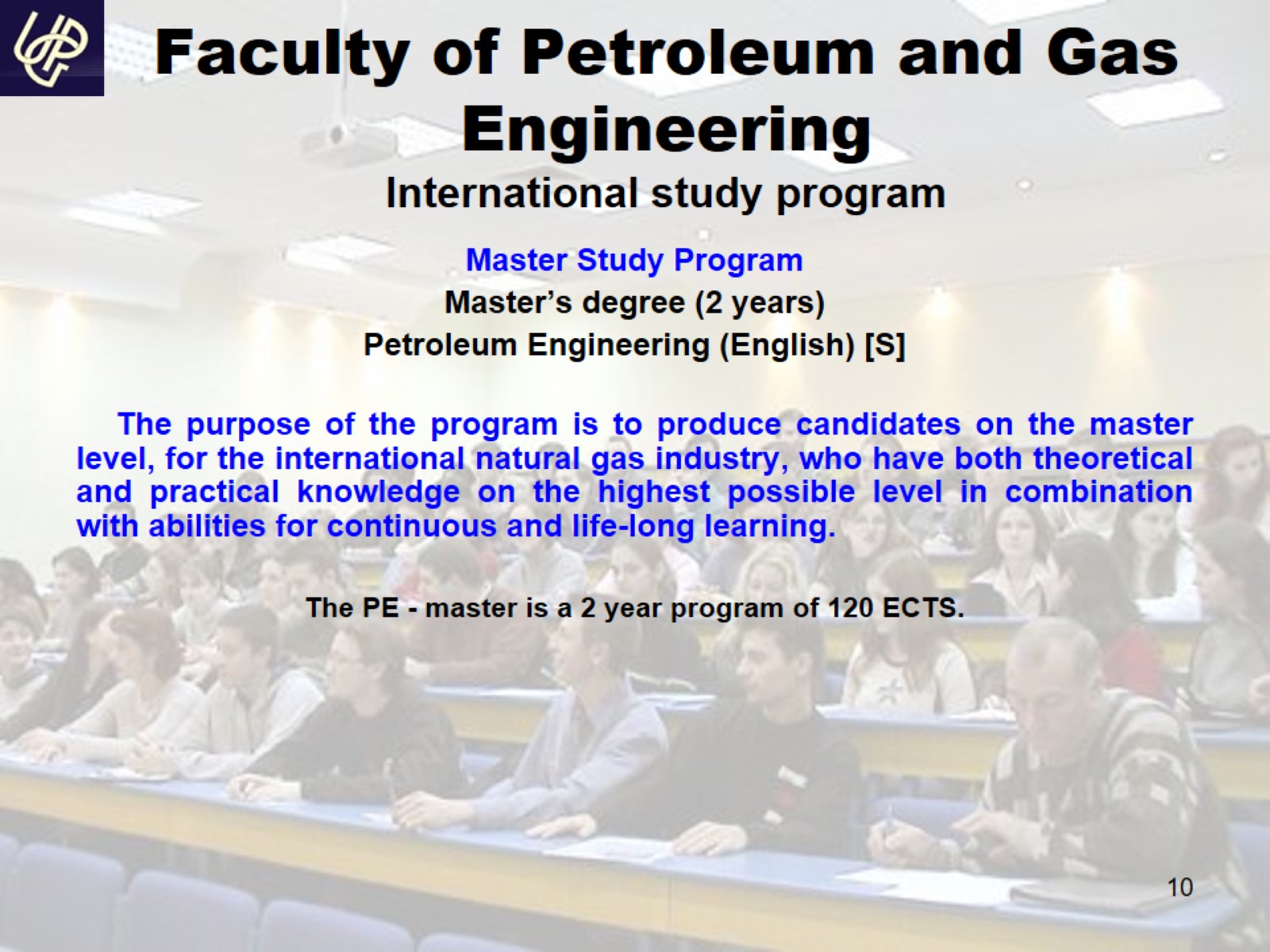 Faculty of Petroleum and Gas EngineeringInternational study program
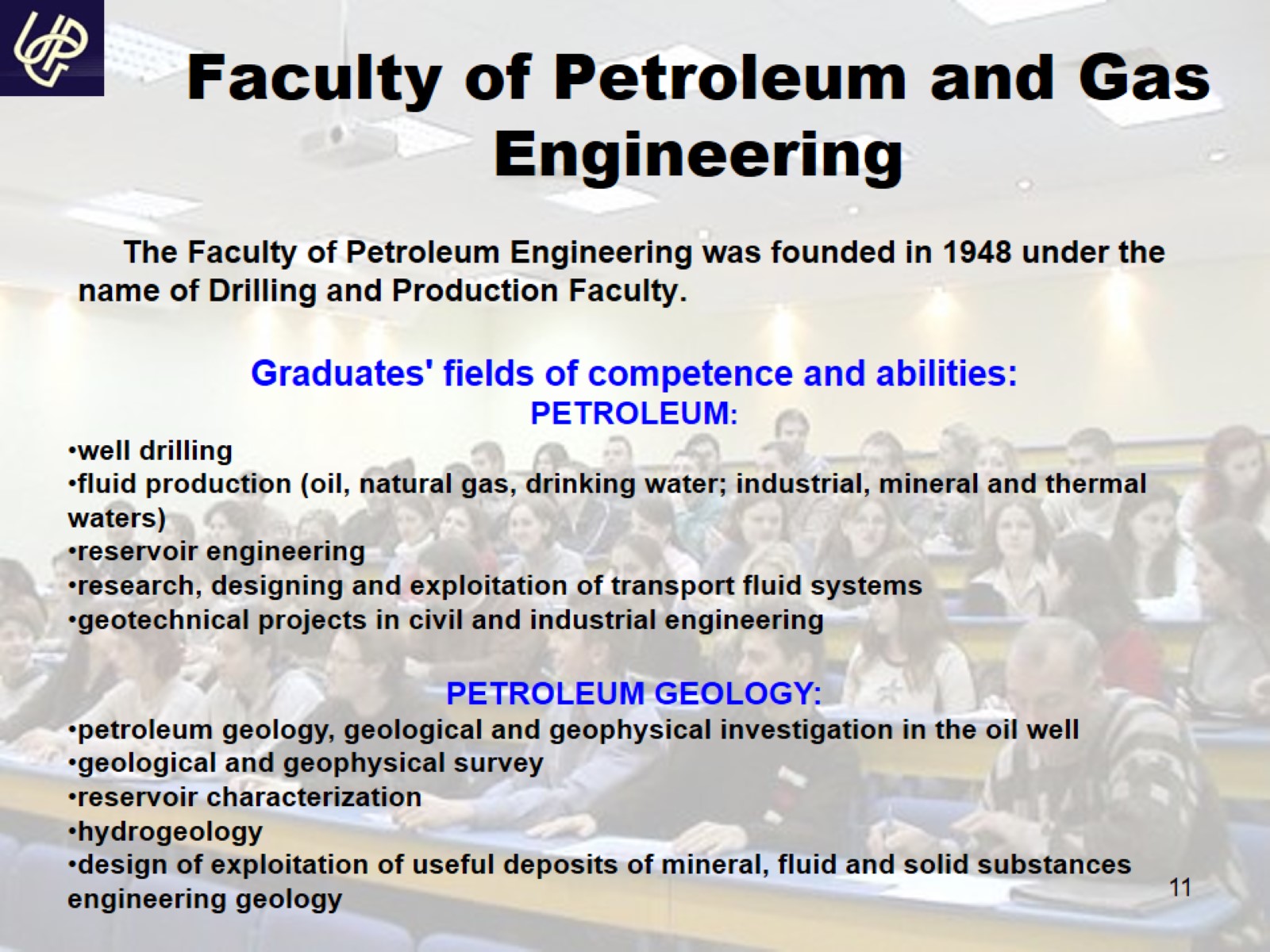 Faculty of Petroleum and Gas Engineering
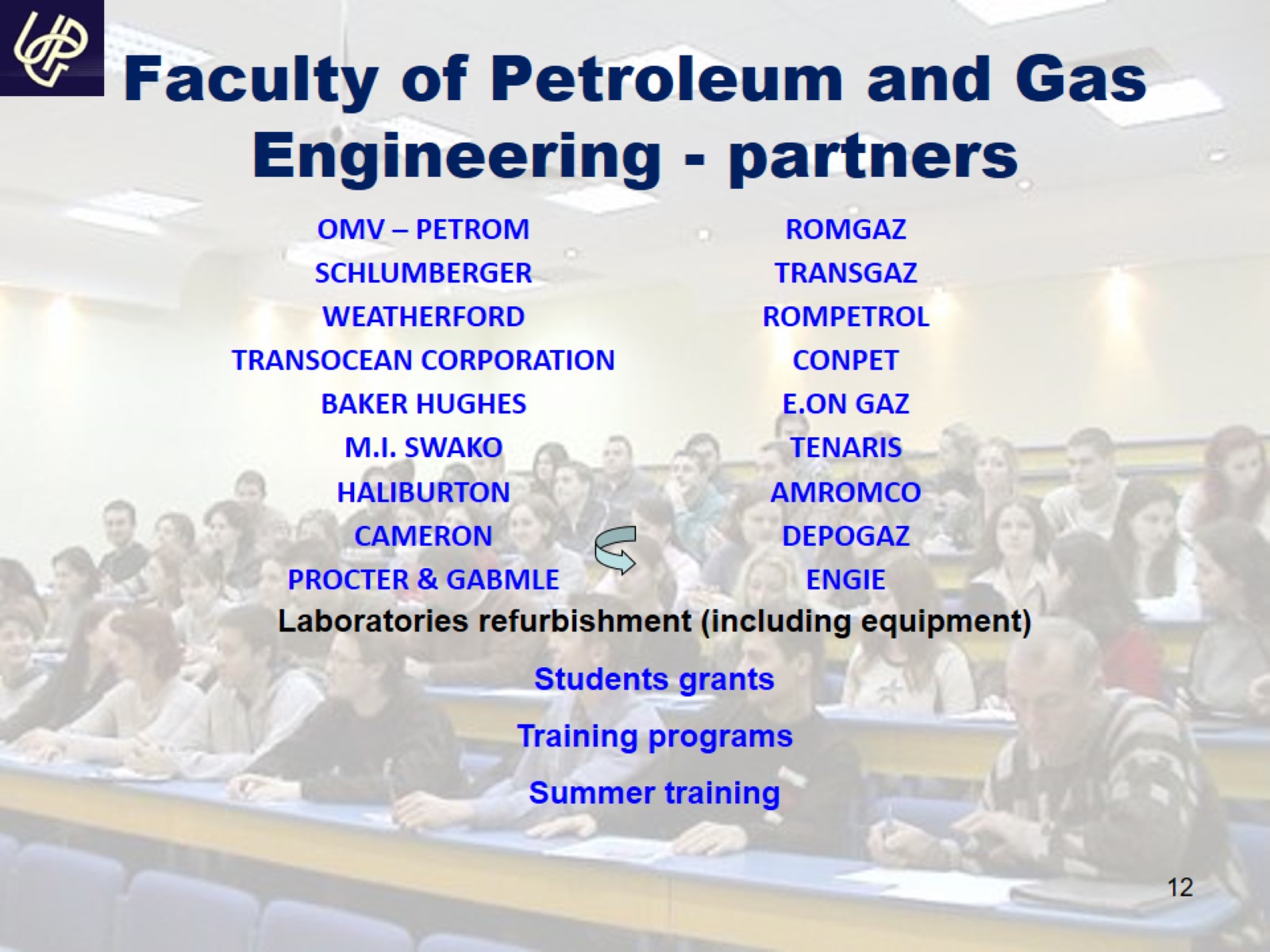 Faculty of Petroleum and Gas Engineering - partners
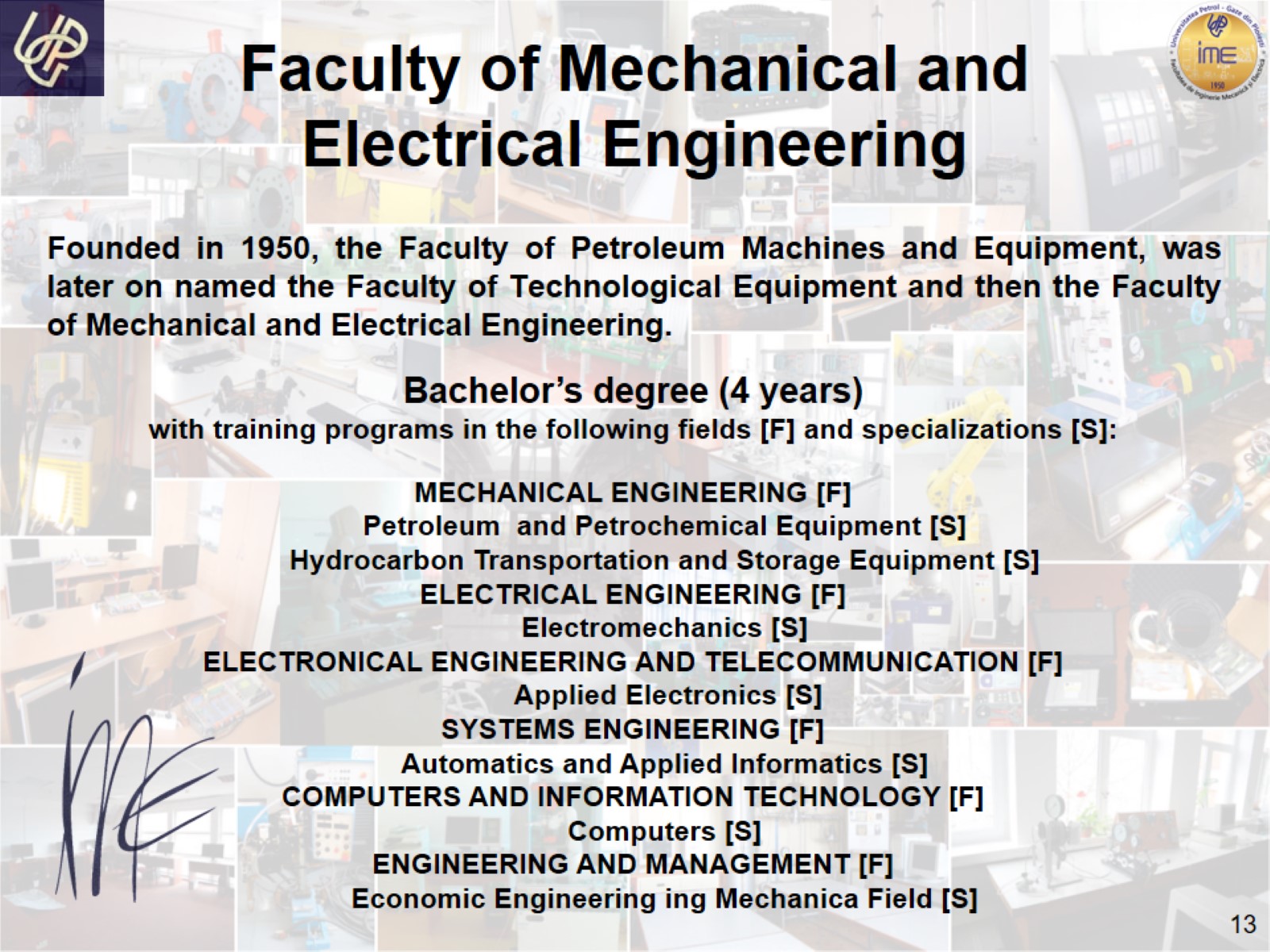 Faculty of Mechanical and Electrical Engineering
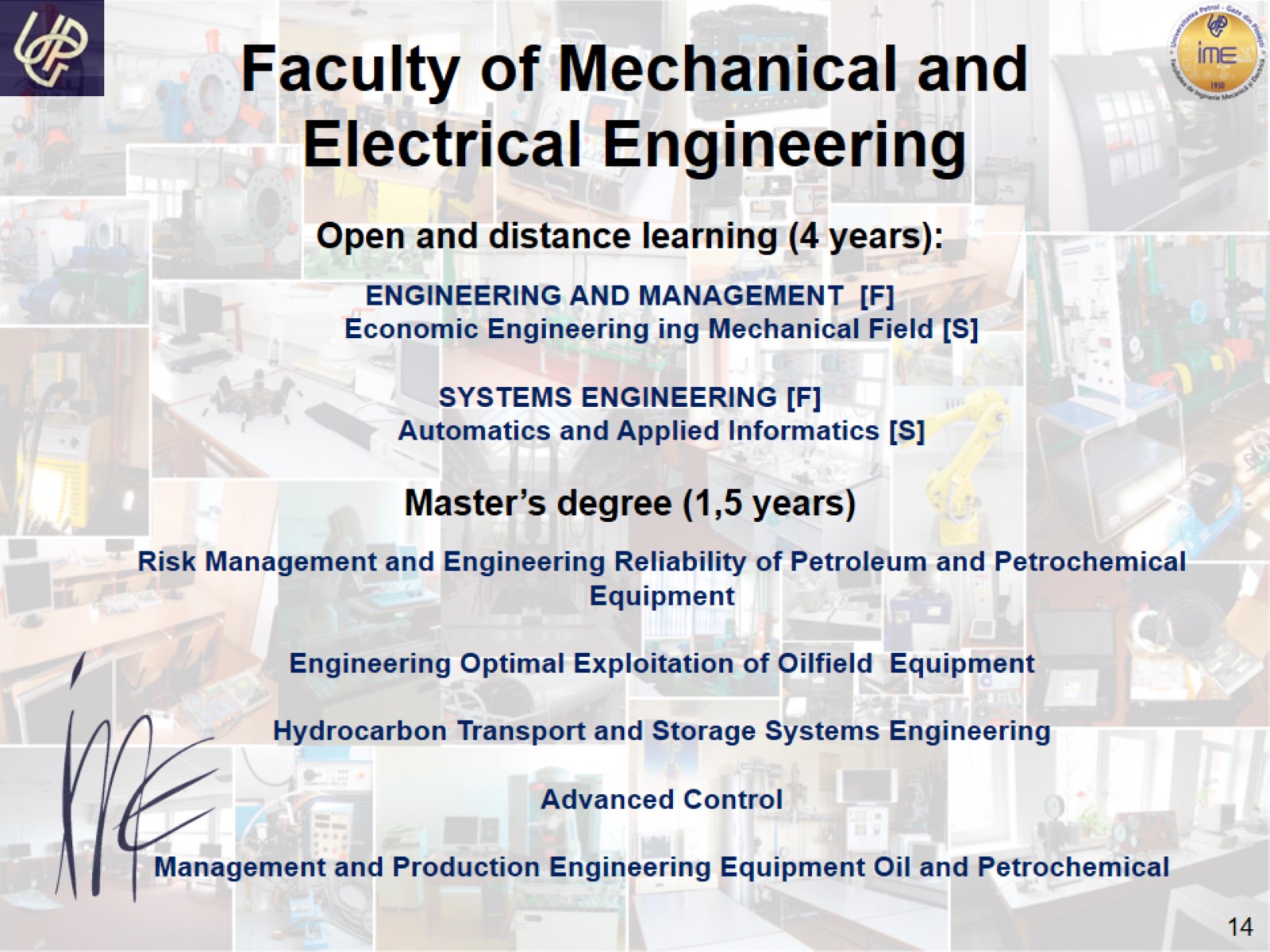 Faculty of Mechanical and Electrical Engineering
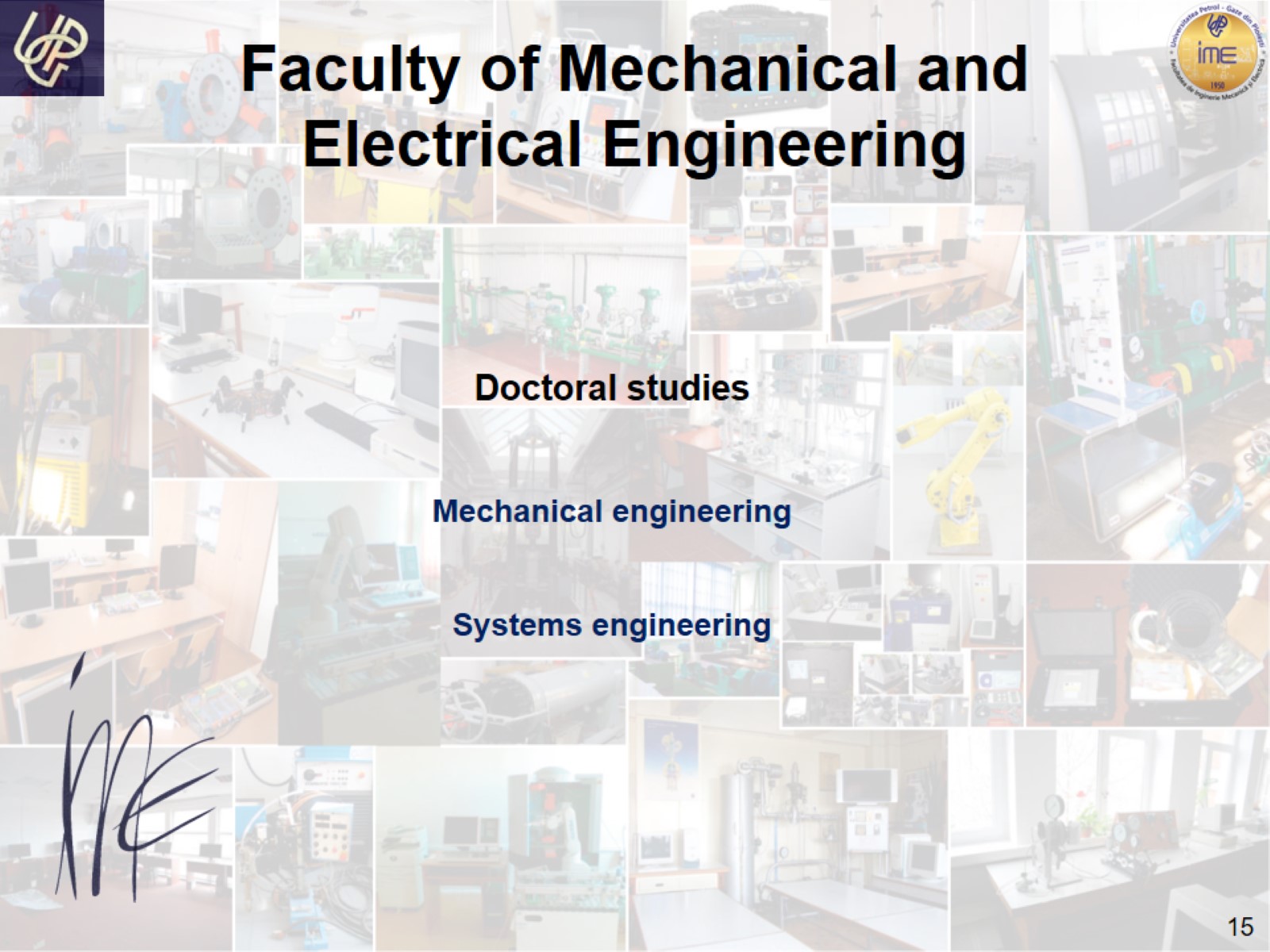 Faculty of Mechanical and Electrical Engineering
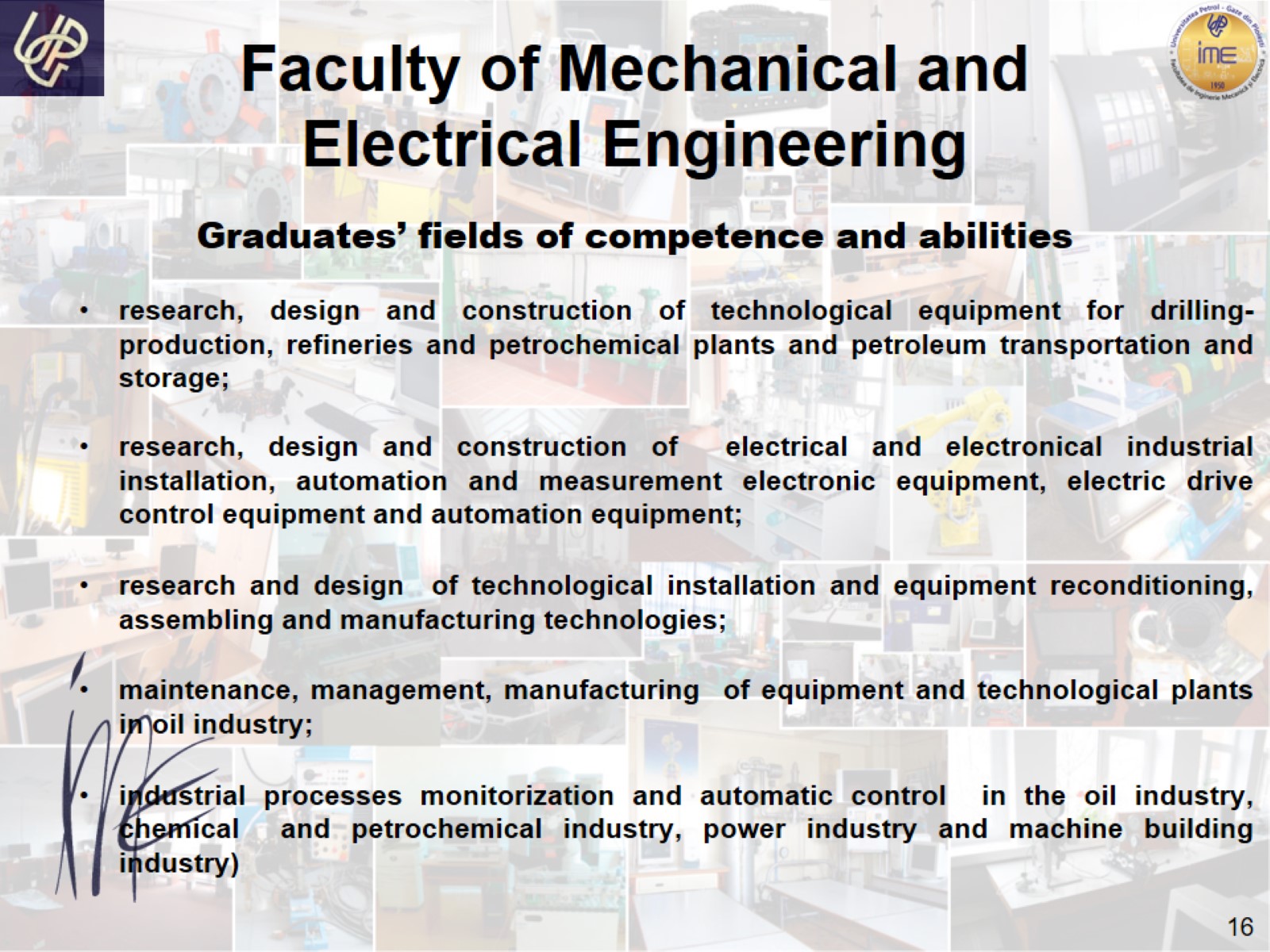 Faculty of Mechanical and Electrical Engineering
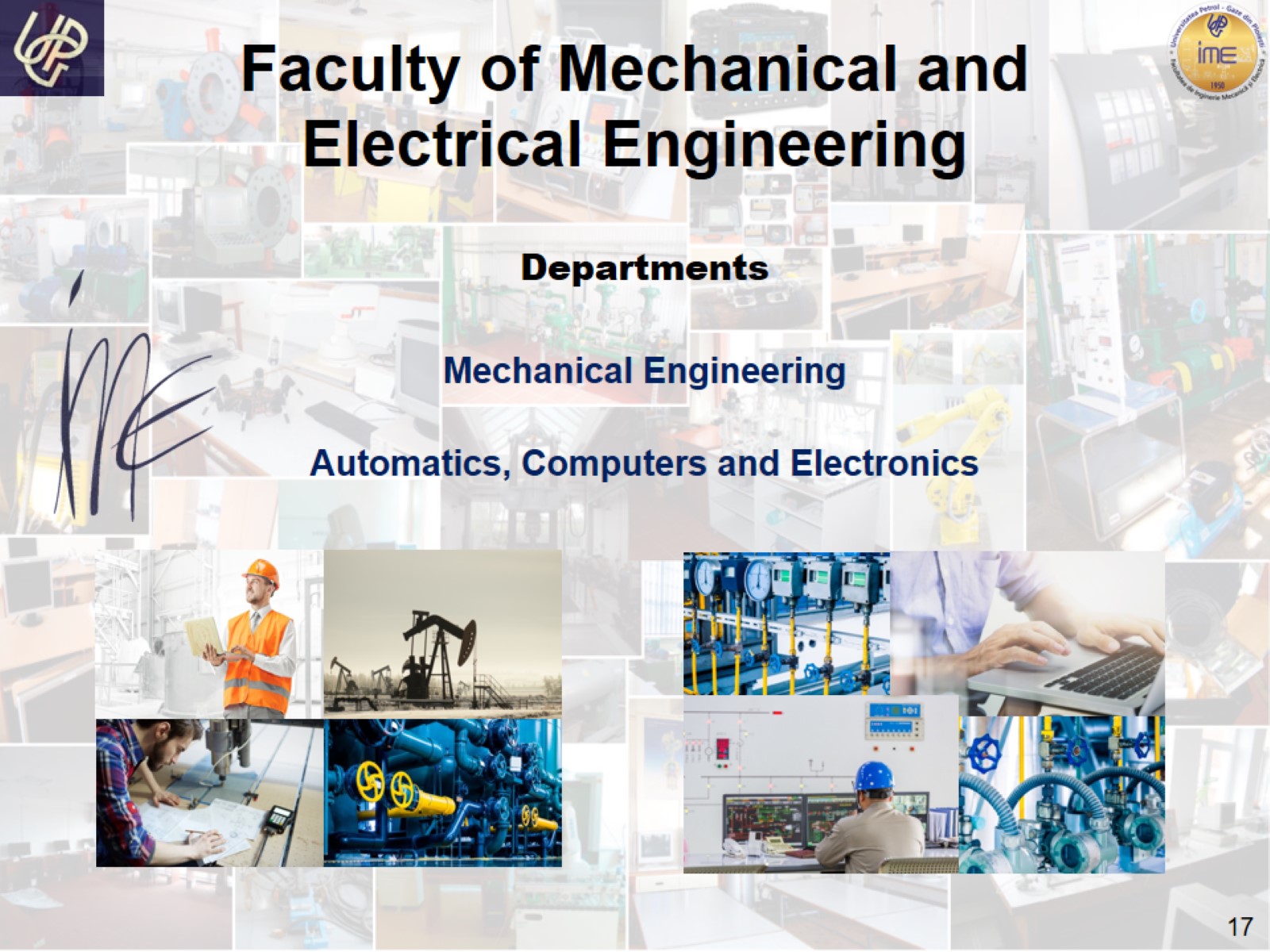 Faculty of Mechanical and Electrical Engineering
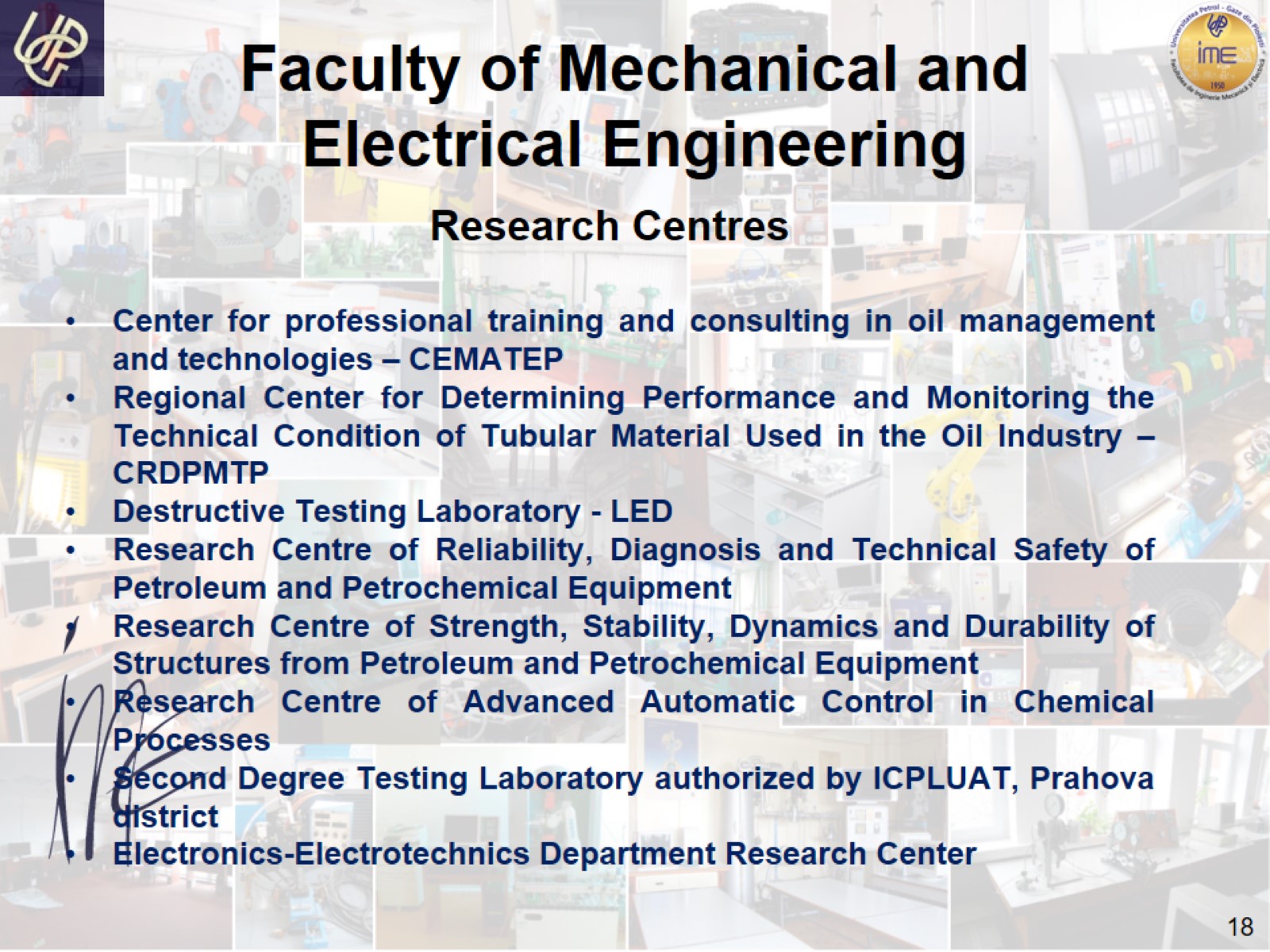 Faculty of Mechanical and Electrical Engineering
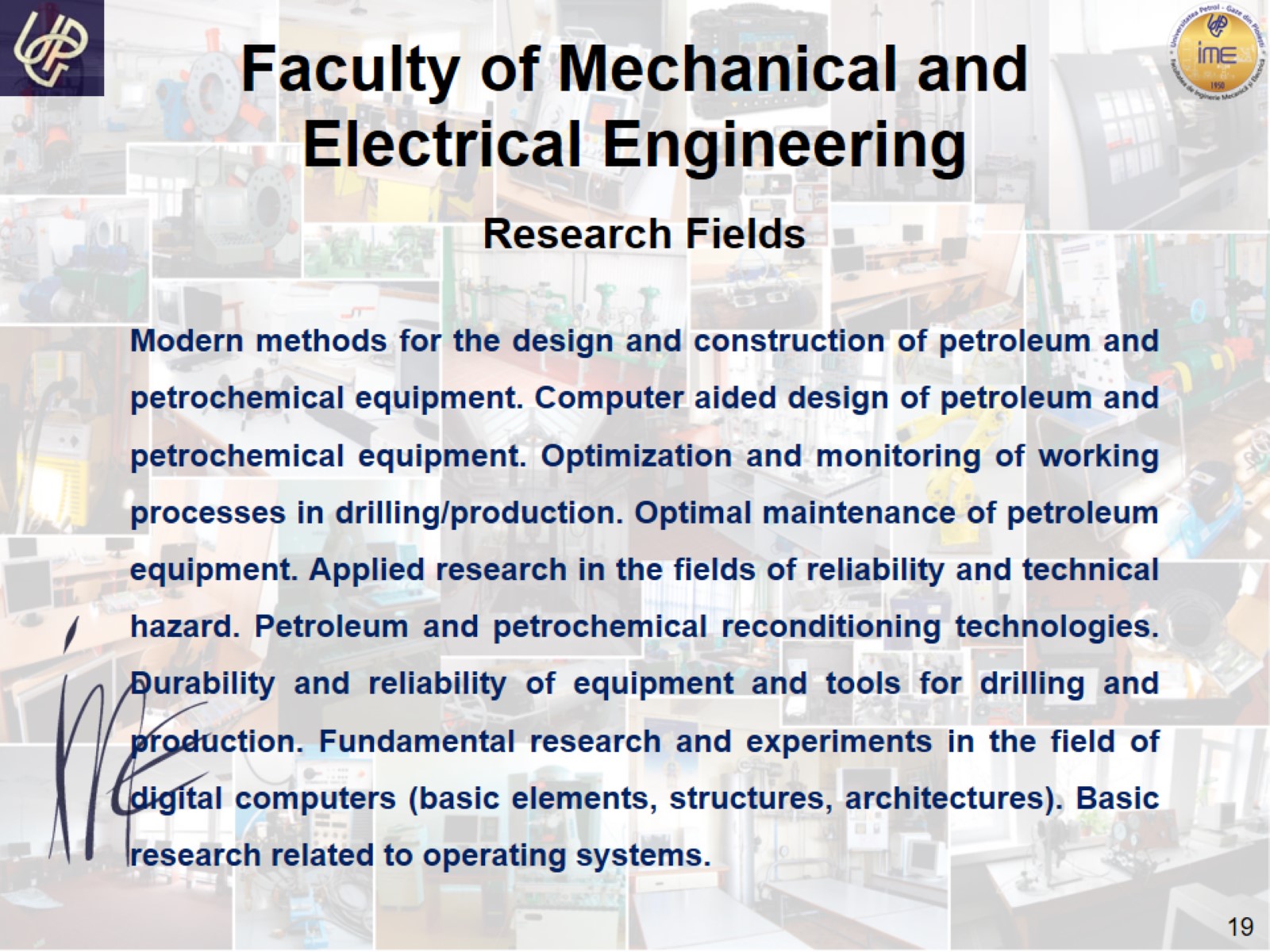 Faculty of Mechanical and Electrical Engineering
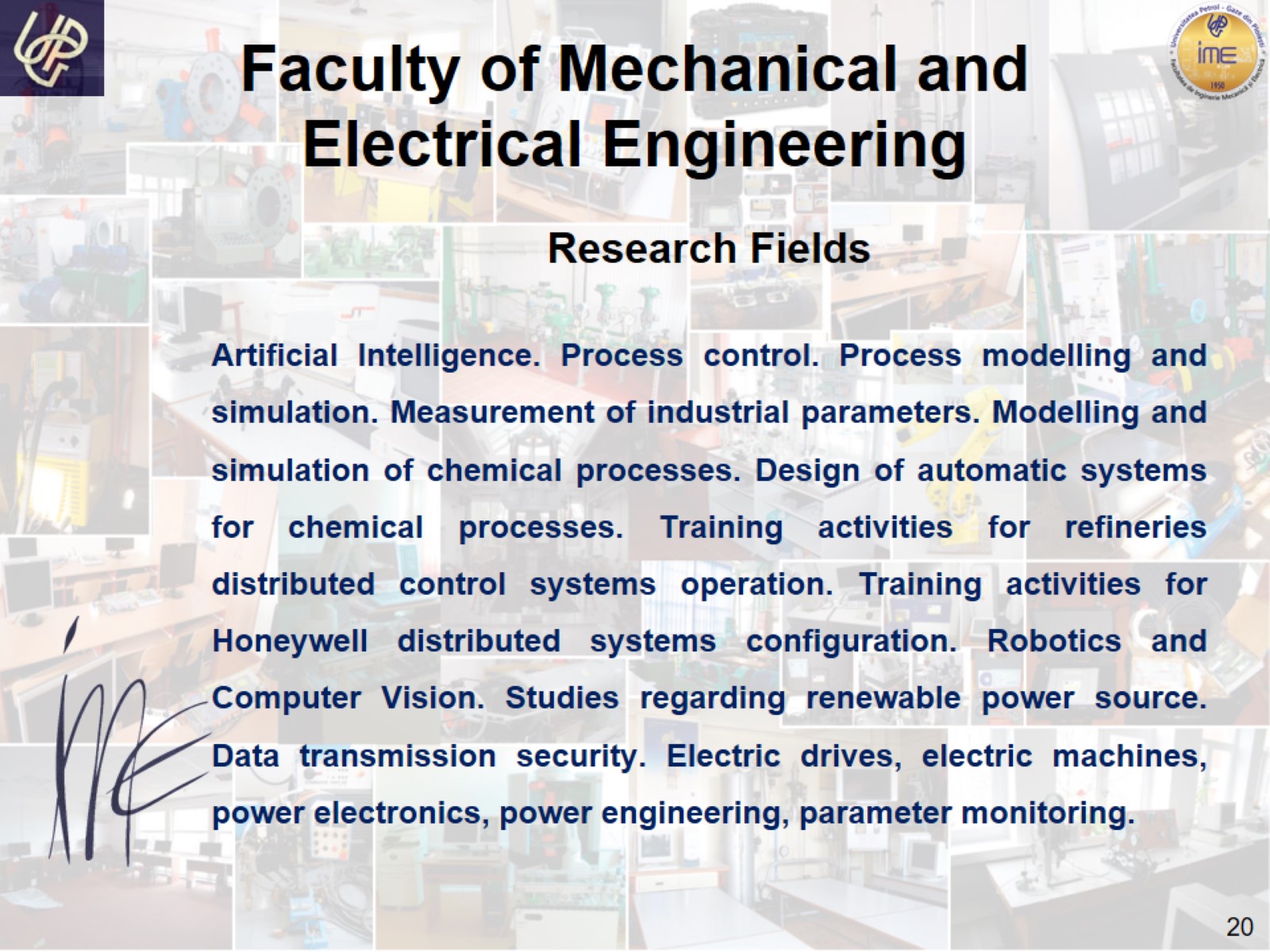 Faculty of Mechanical and Electrical Engineering
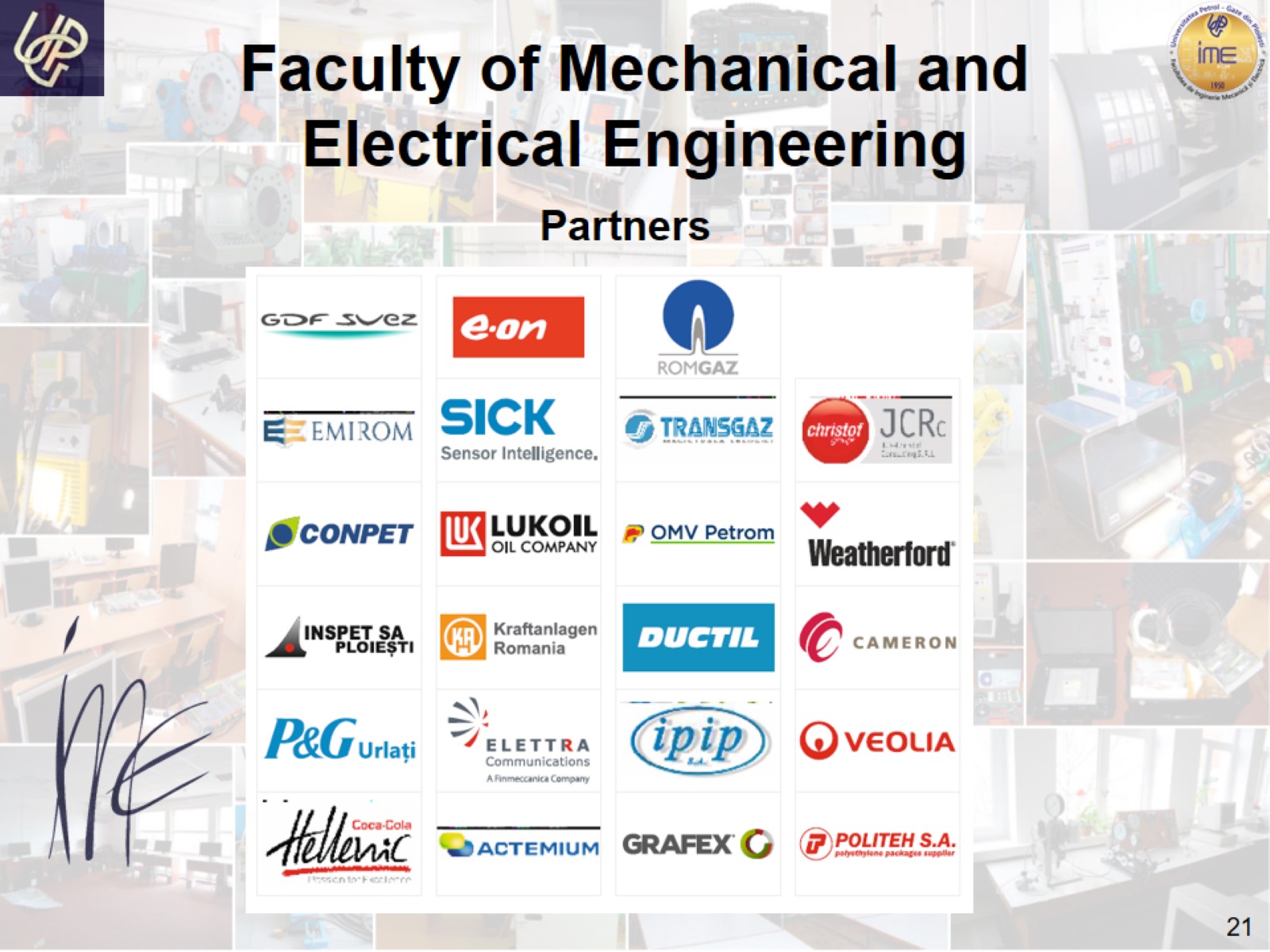 Faculty of Mechanical and Electrical Engineering
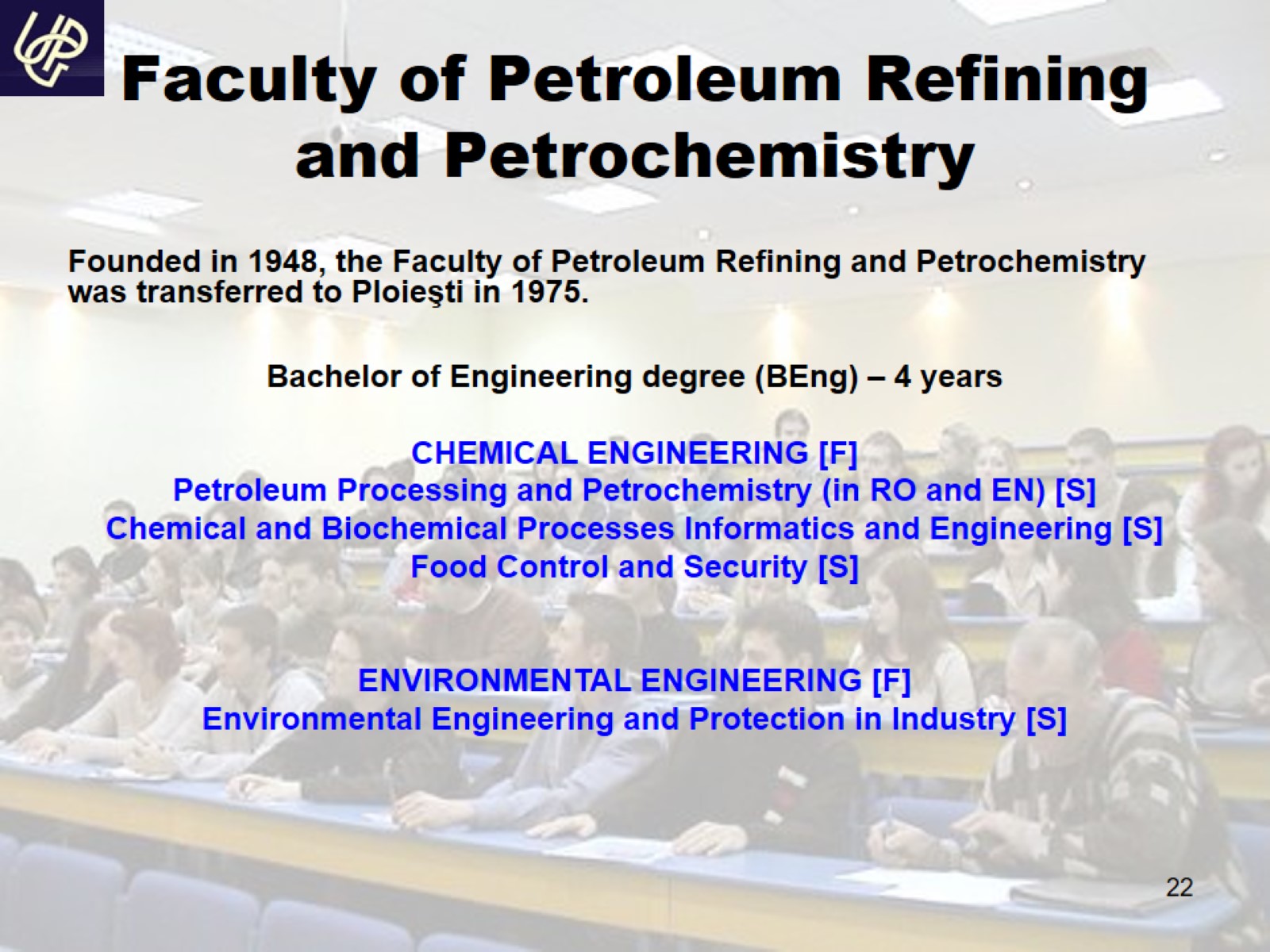 Faculty of Petroleum Refining and Petrochemistry
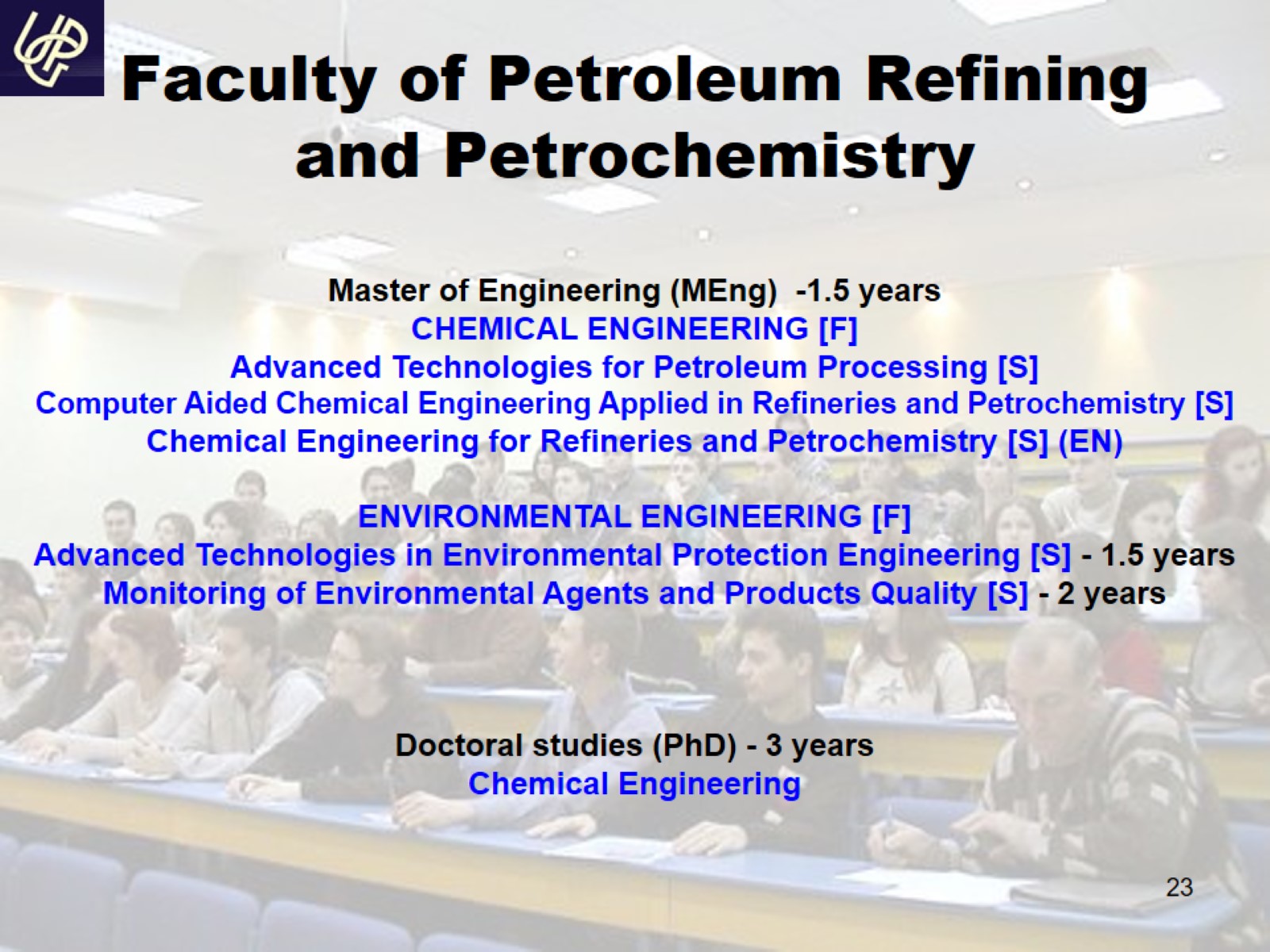 Faculty of Petroleum Refining and Petrochemistry
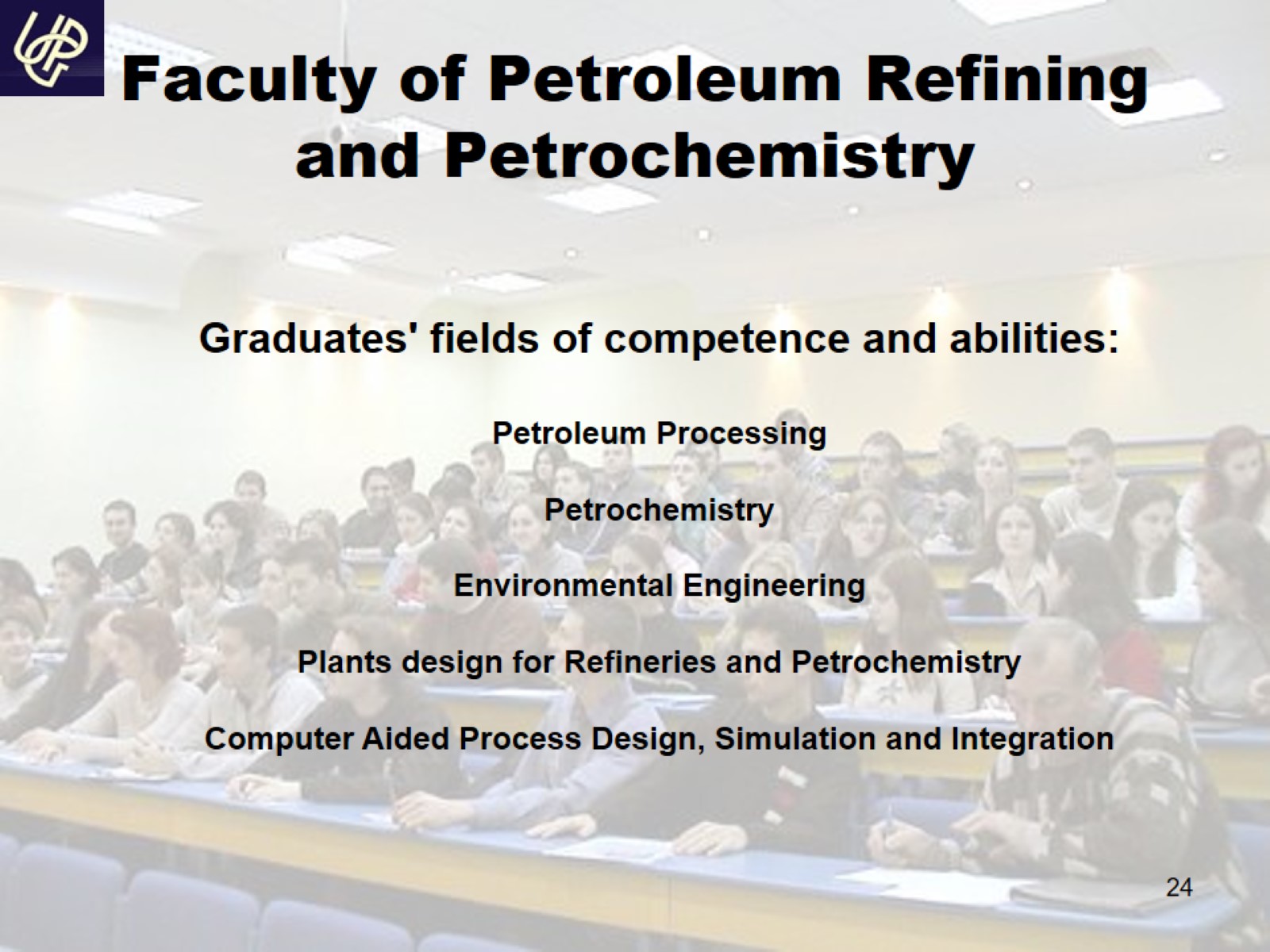 Faculty of Petroleum Refining and Petrochemistry
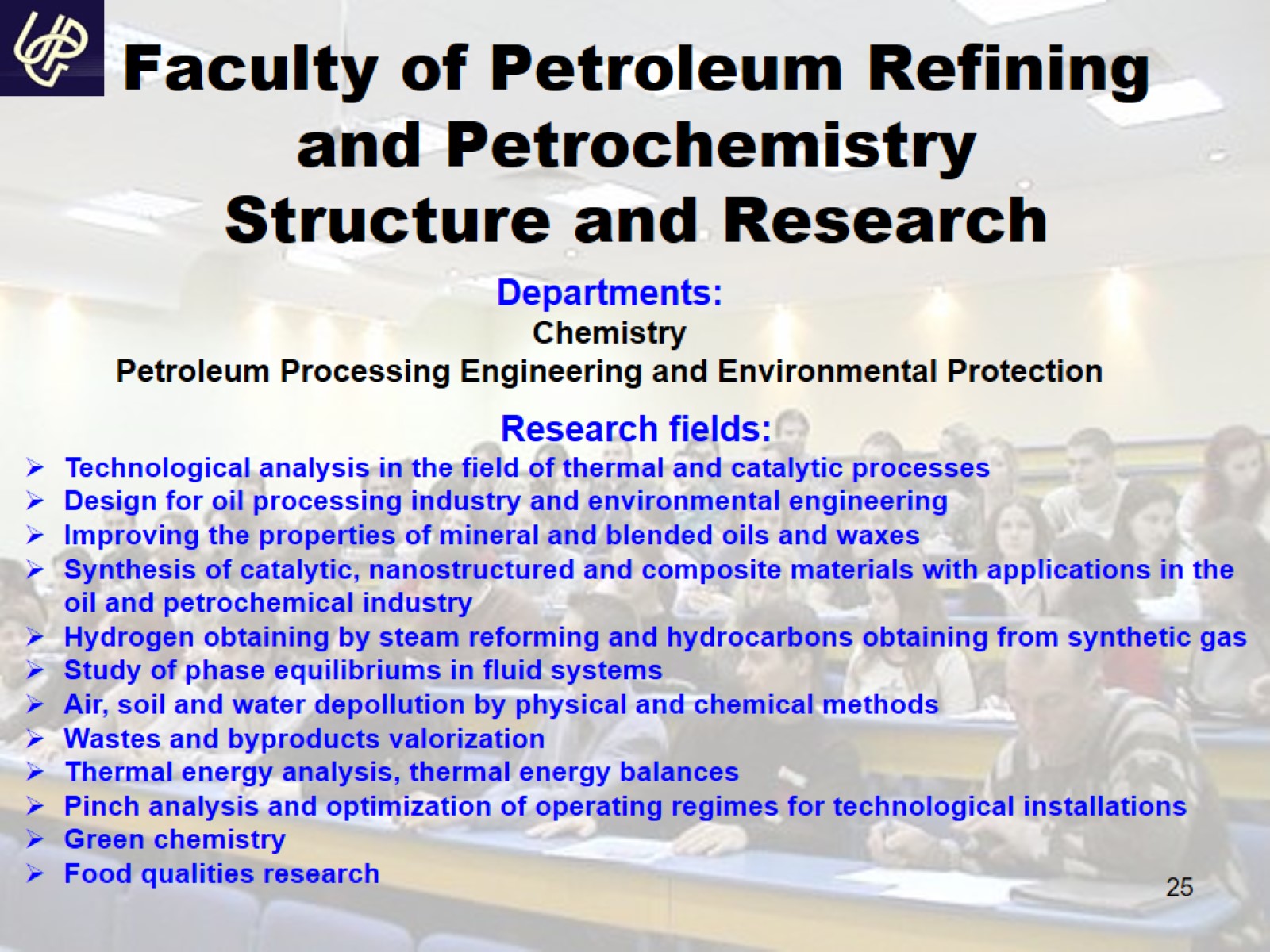 Faculty of Petroleum Refining and PetrochemistryStructure and Research
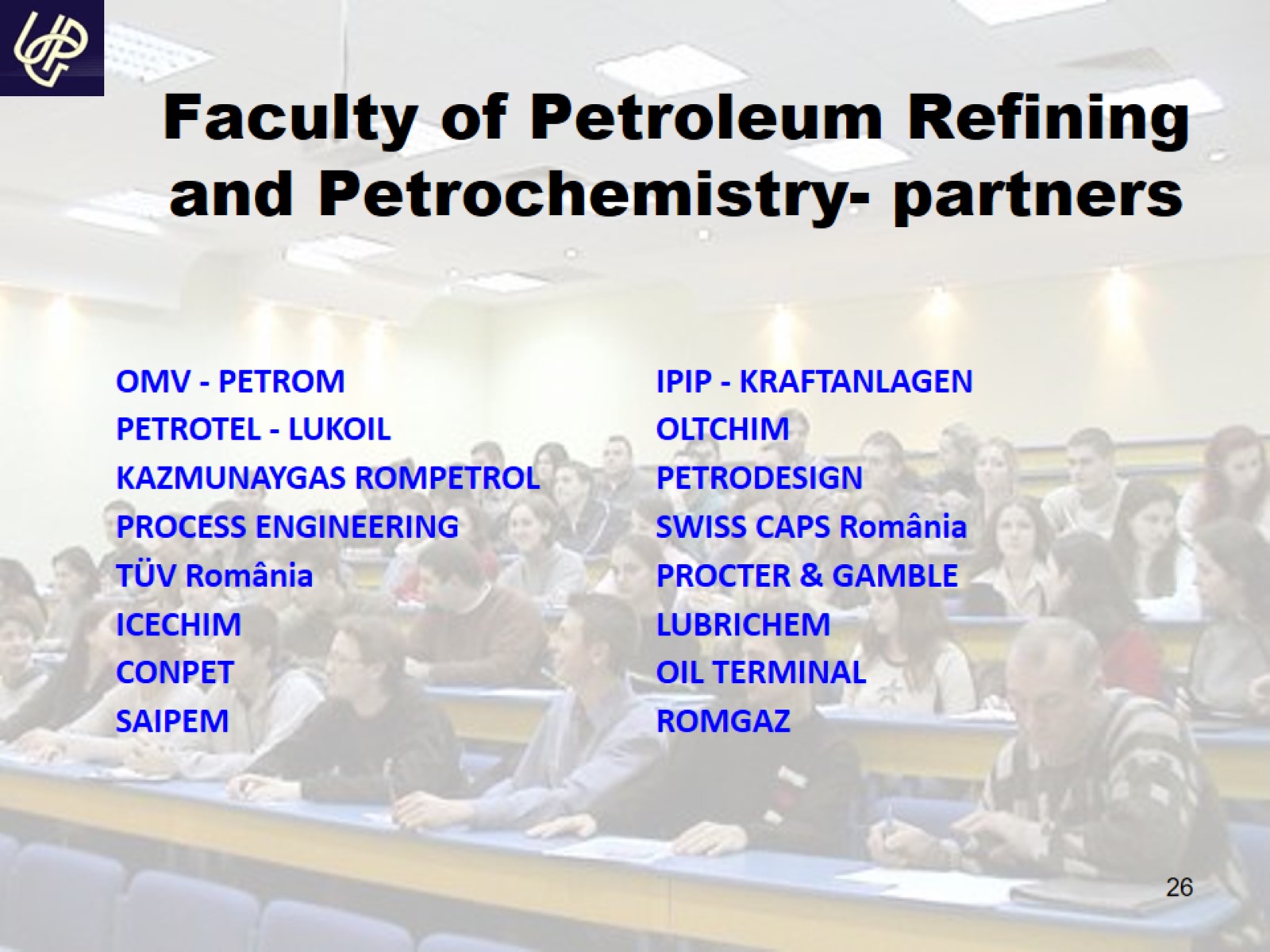 Faculty of Petroleum Refining and Petrochemistry- partners
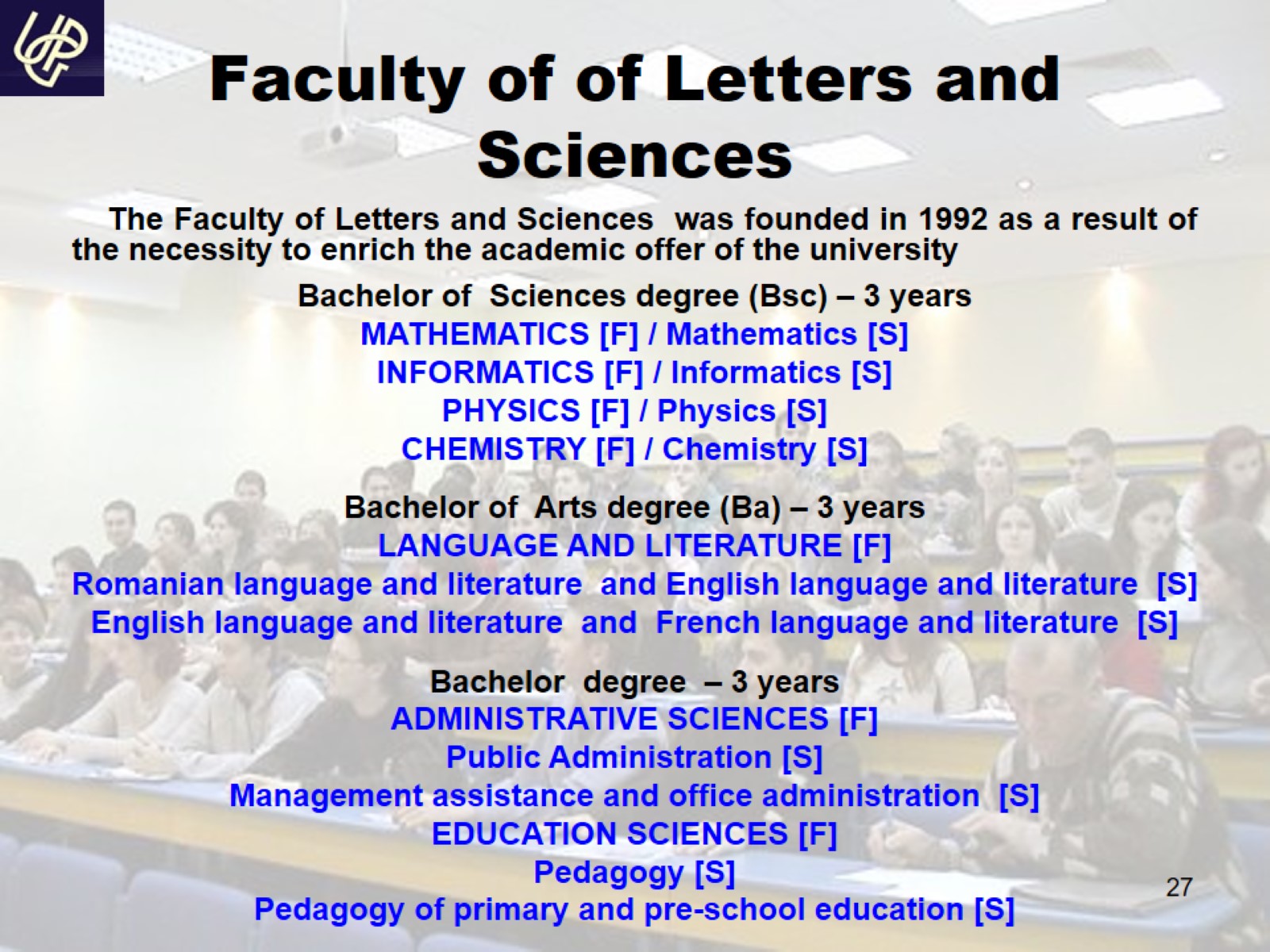 Faculty of of Letters and Sciences
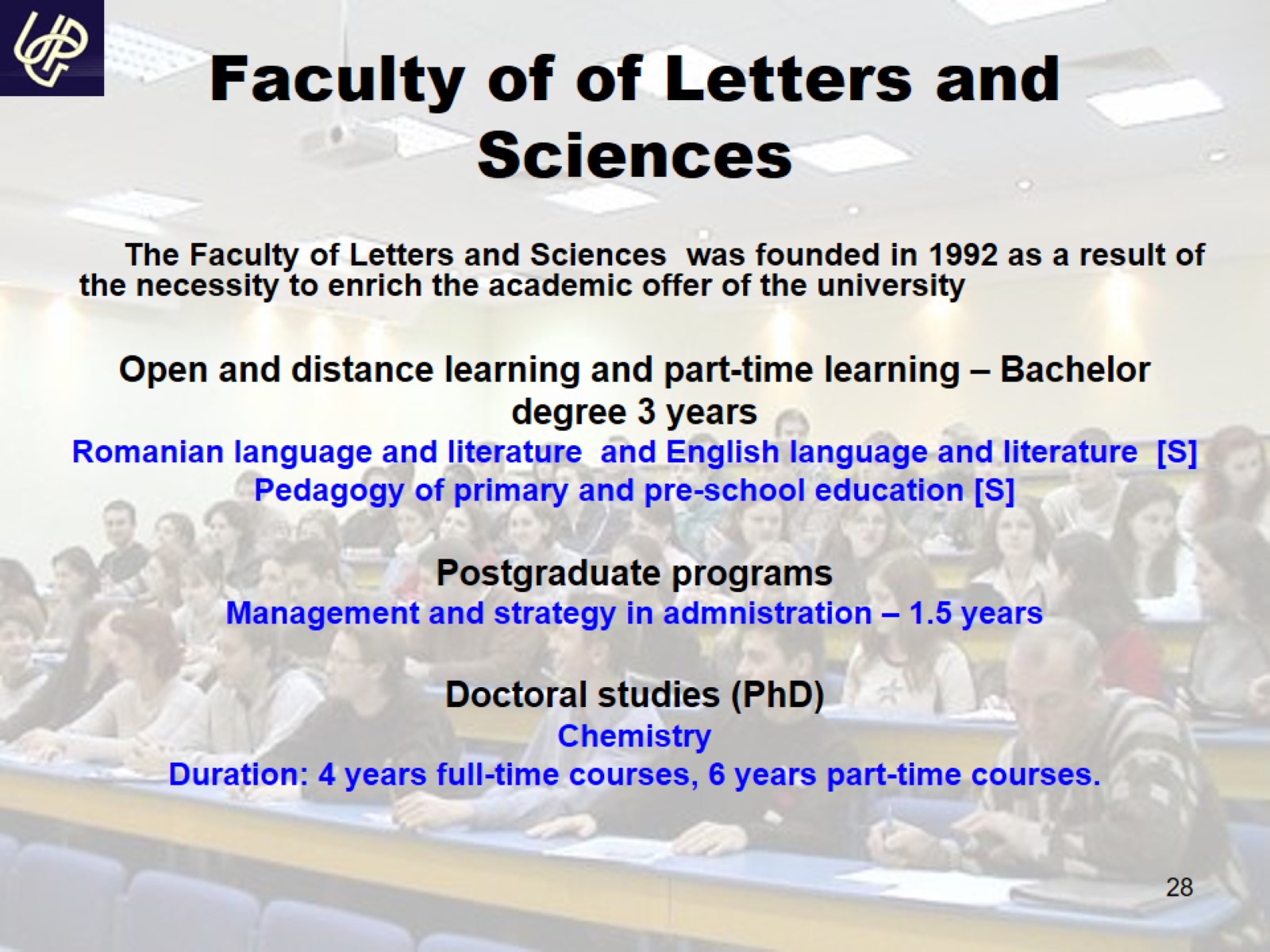 Faculty of of Letters and Sciences
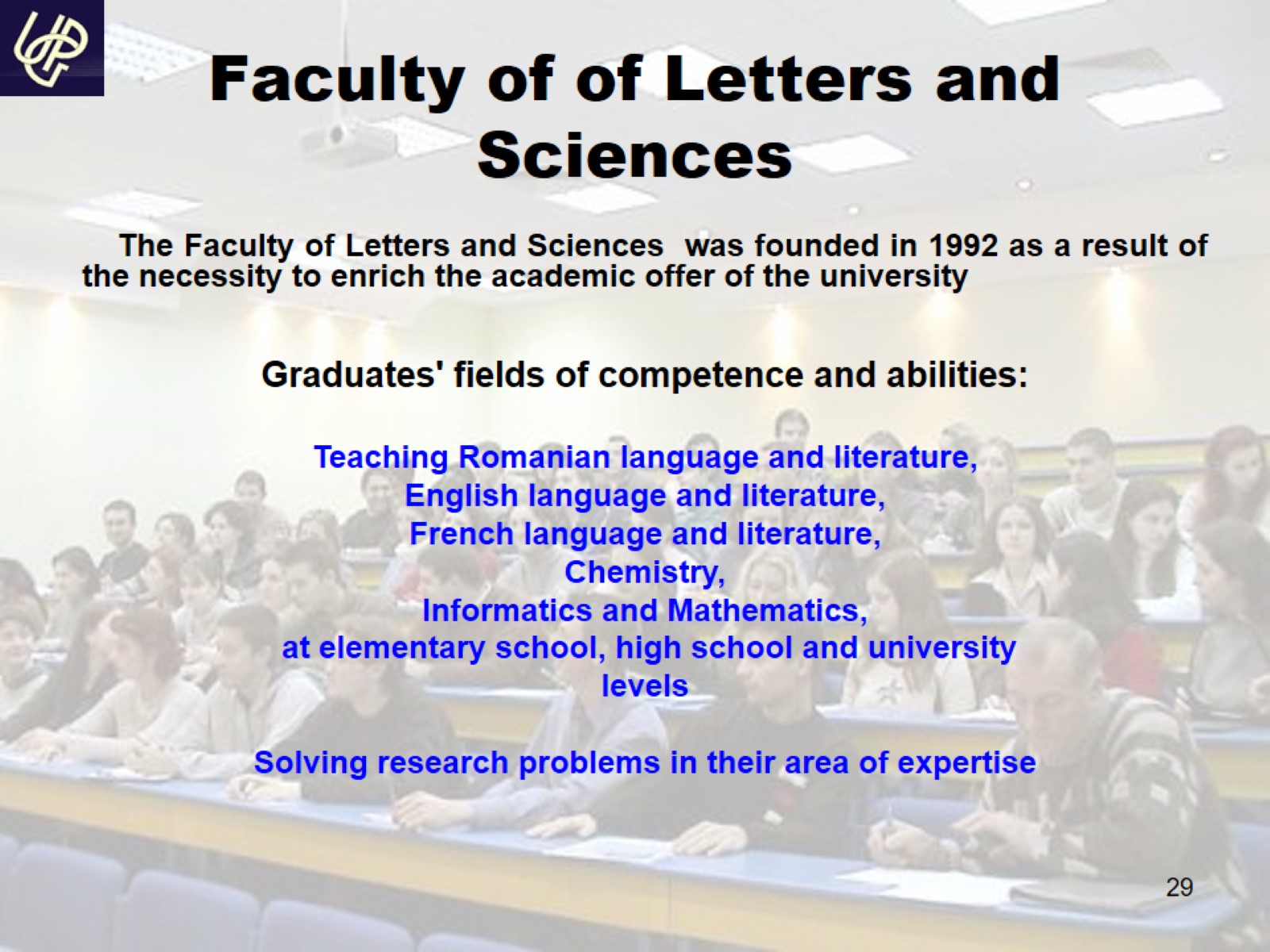 Faculty of of Letters and Sciences
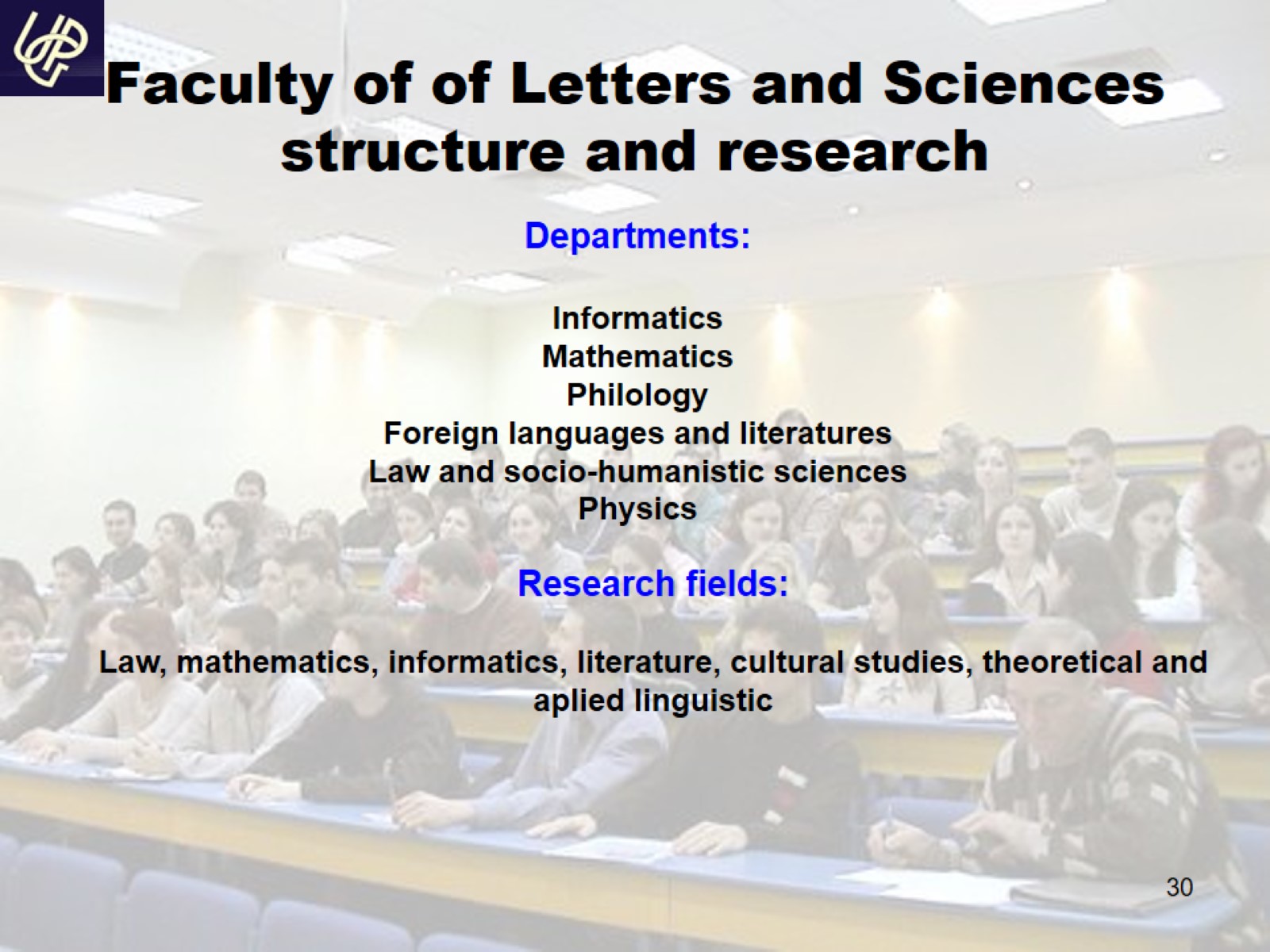 Faculty of of Letters and Sciencesstructure and research
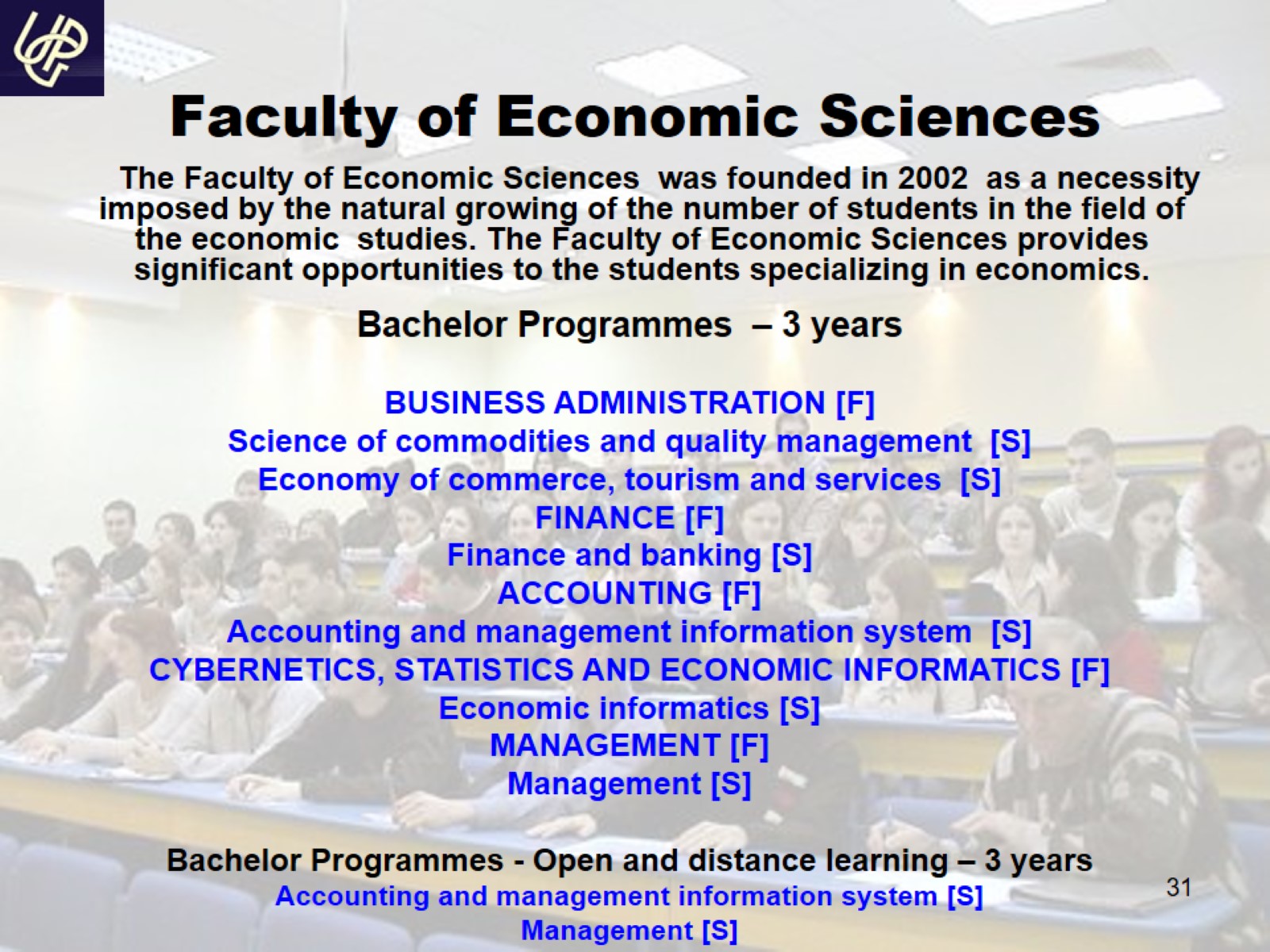 Faculty of Economic Sciences
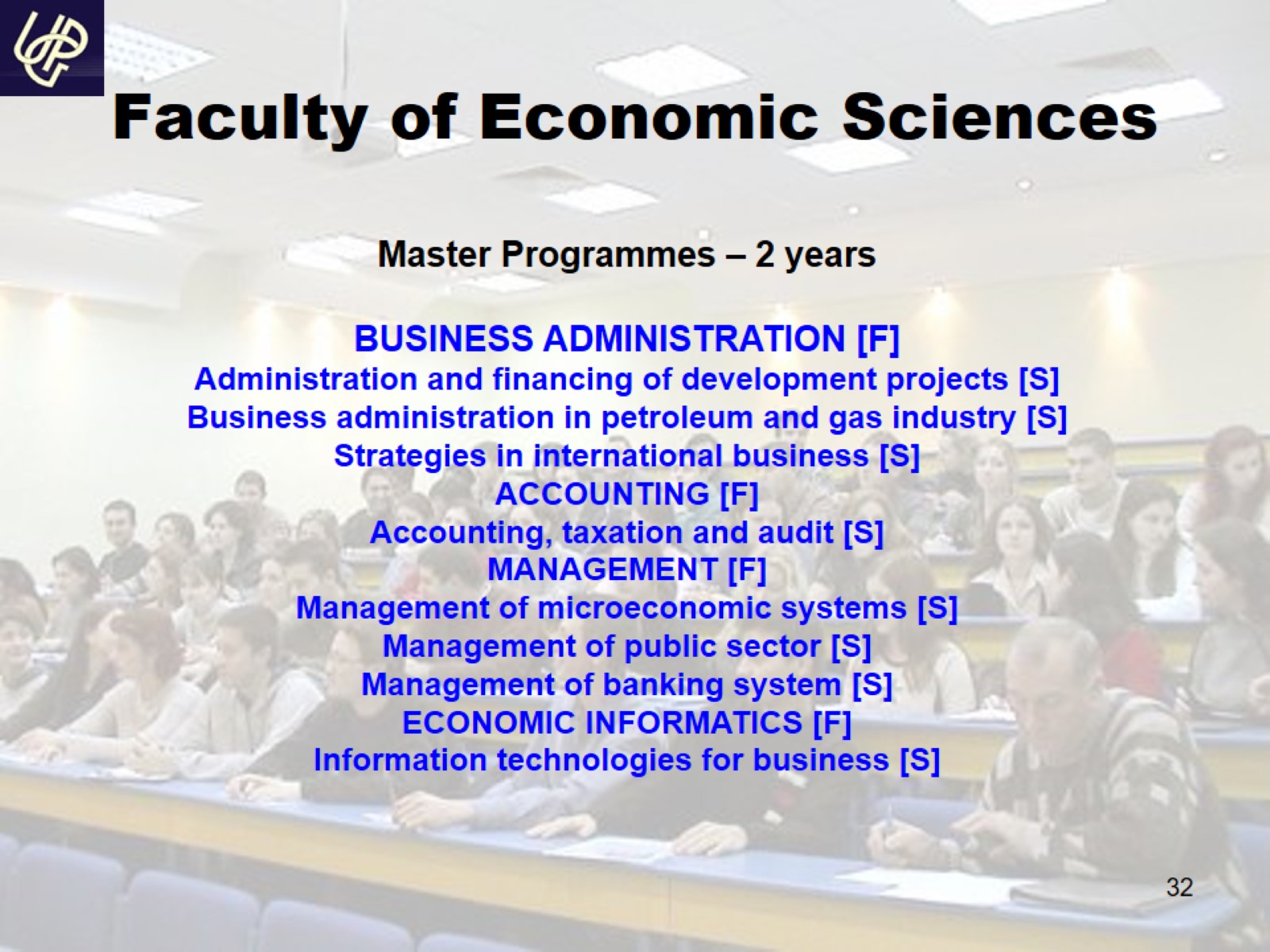 Faculty of Economic Sciences
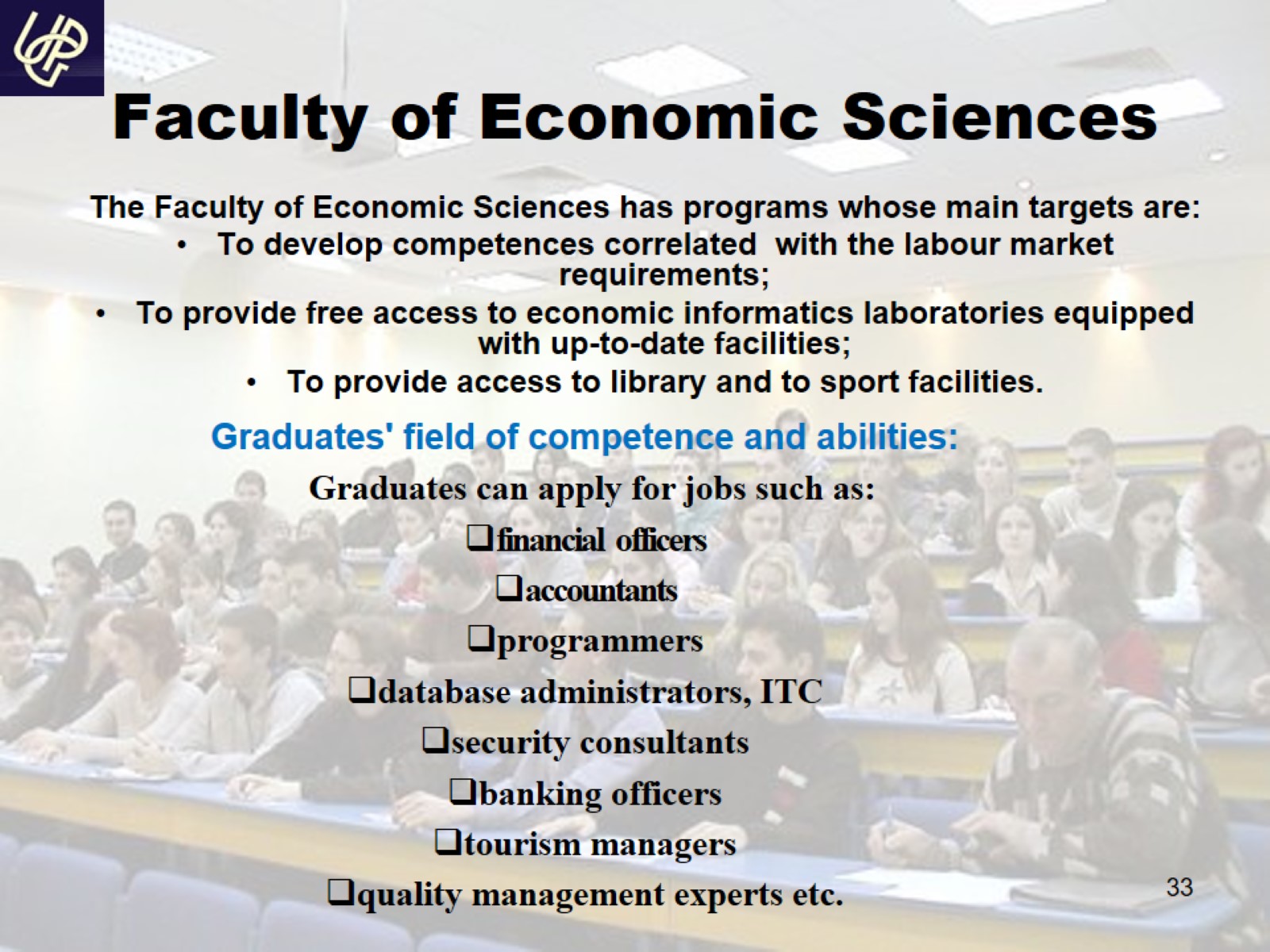 Faculty of Economic Sciences
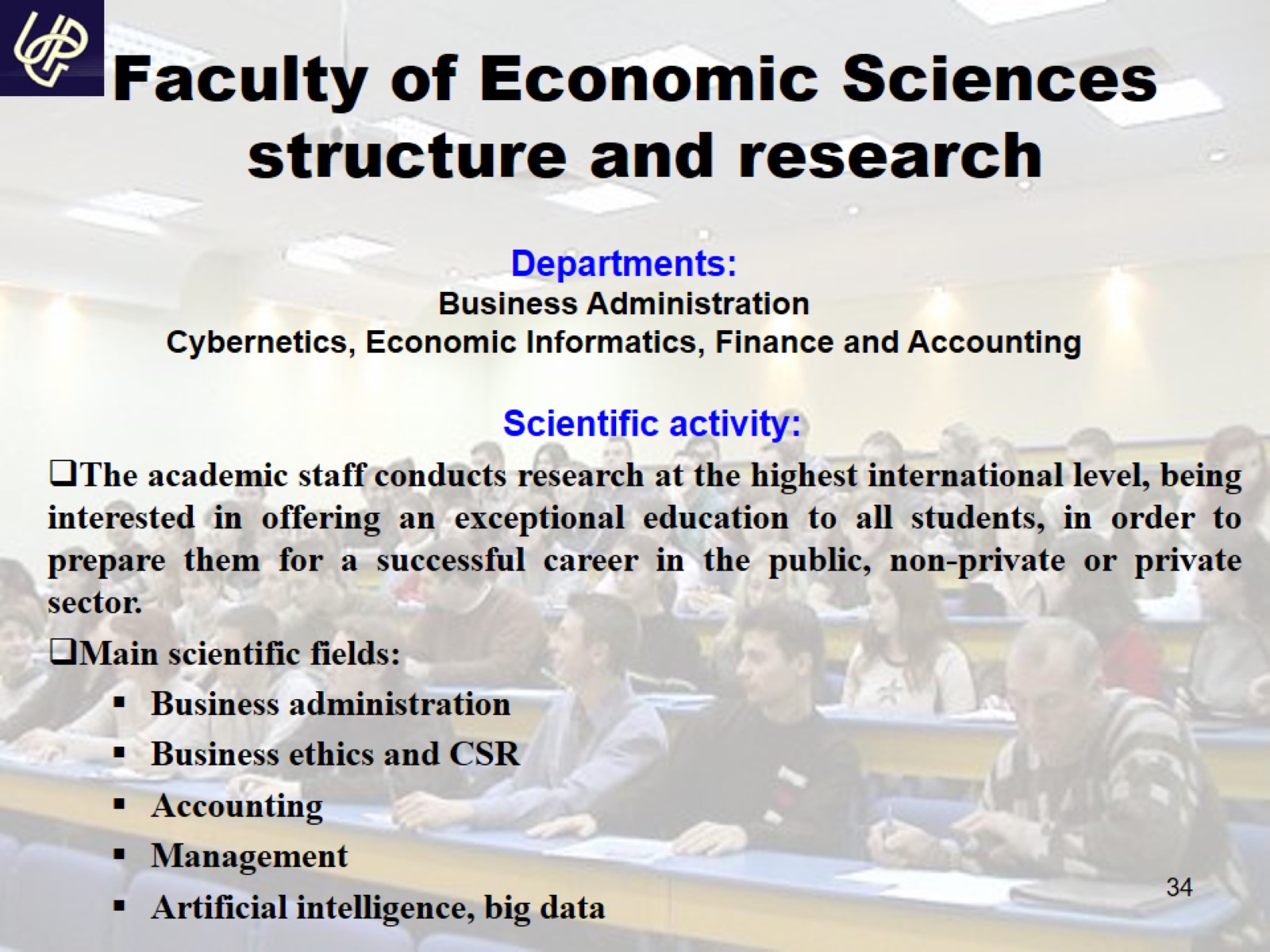 Faculty of Economic Sciences structure and research
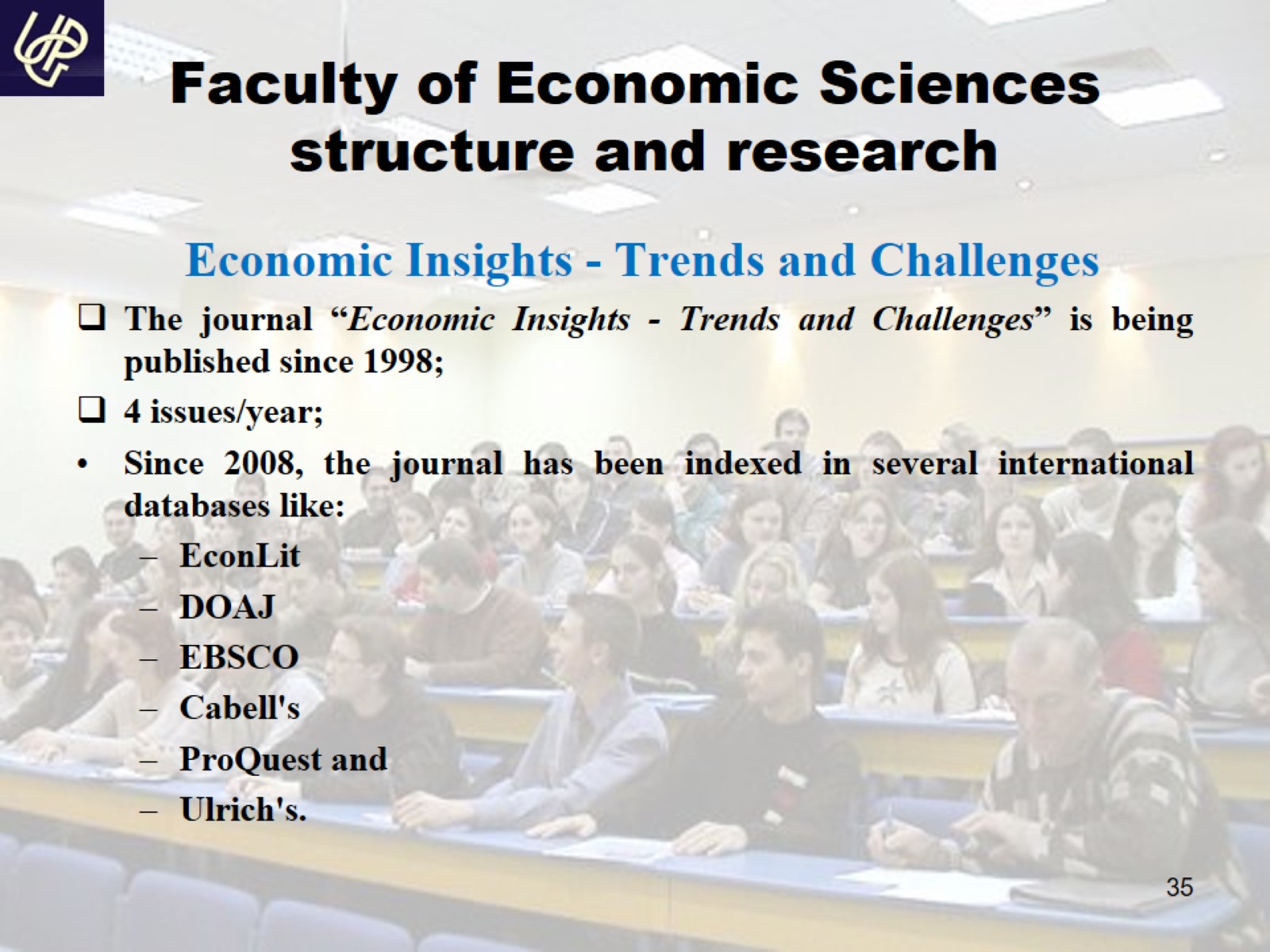 Faculty of Economic Sciences structure and research
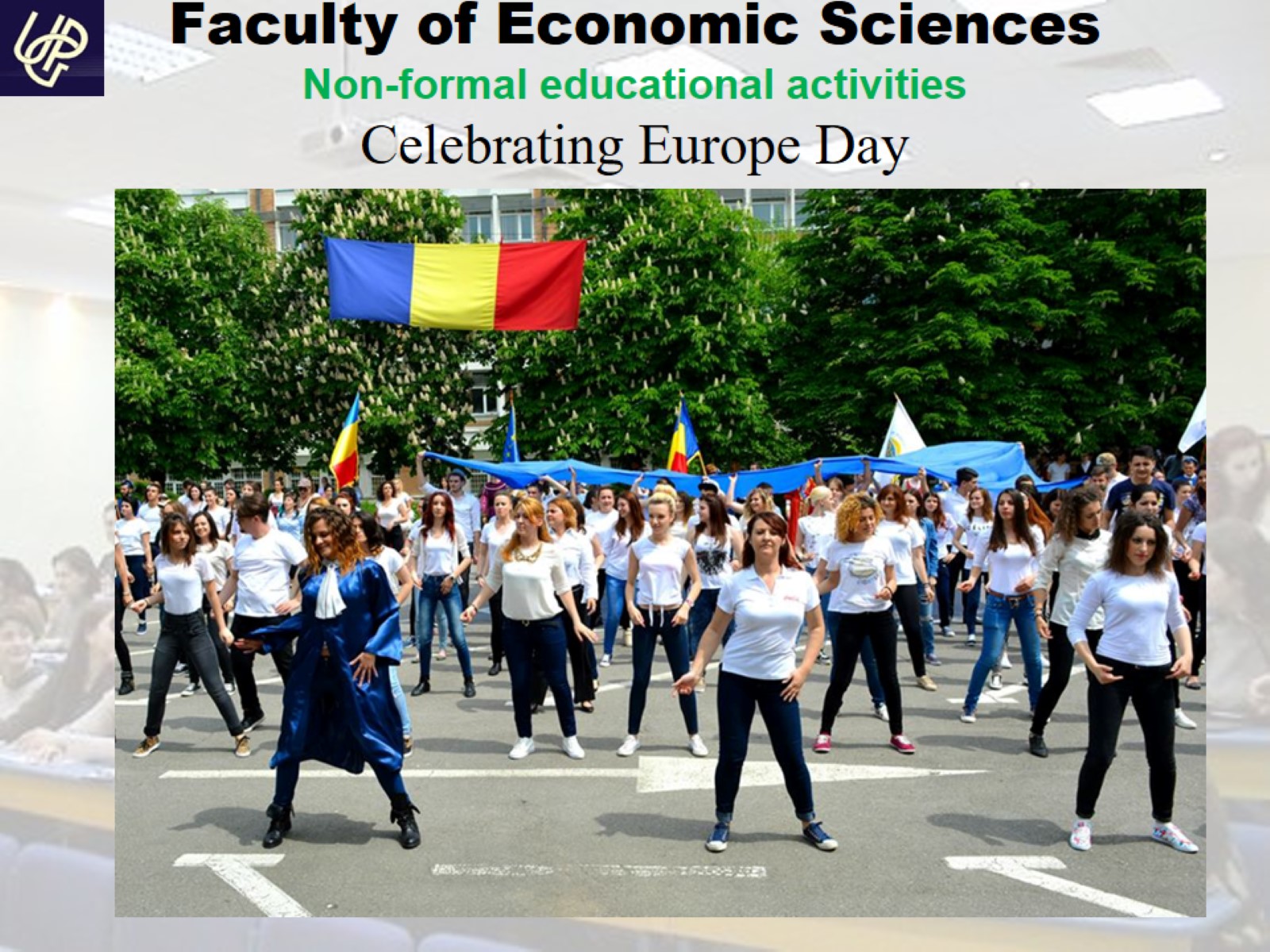 Faculty of Economic SciencesNon-formal educational activitiesCelebrating Europe Day
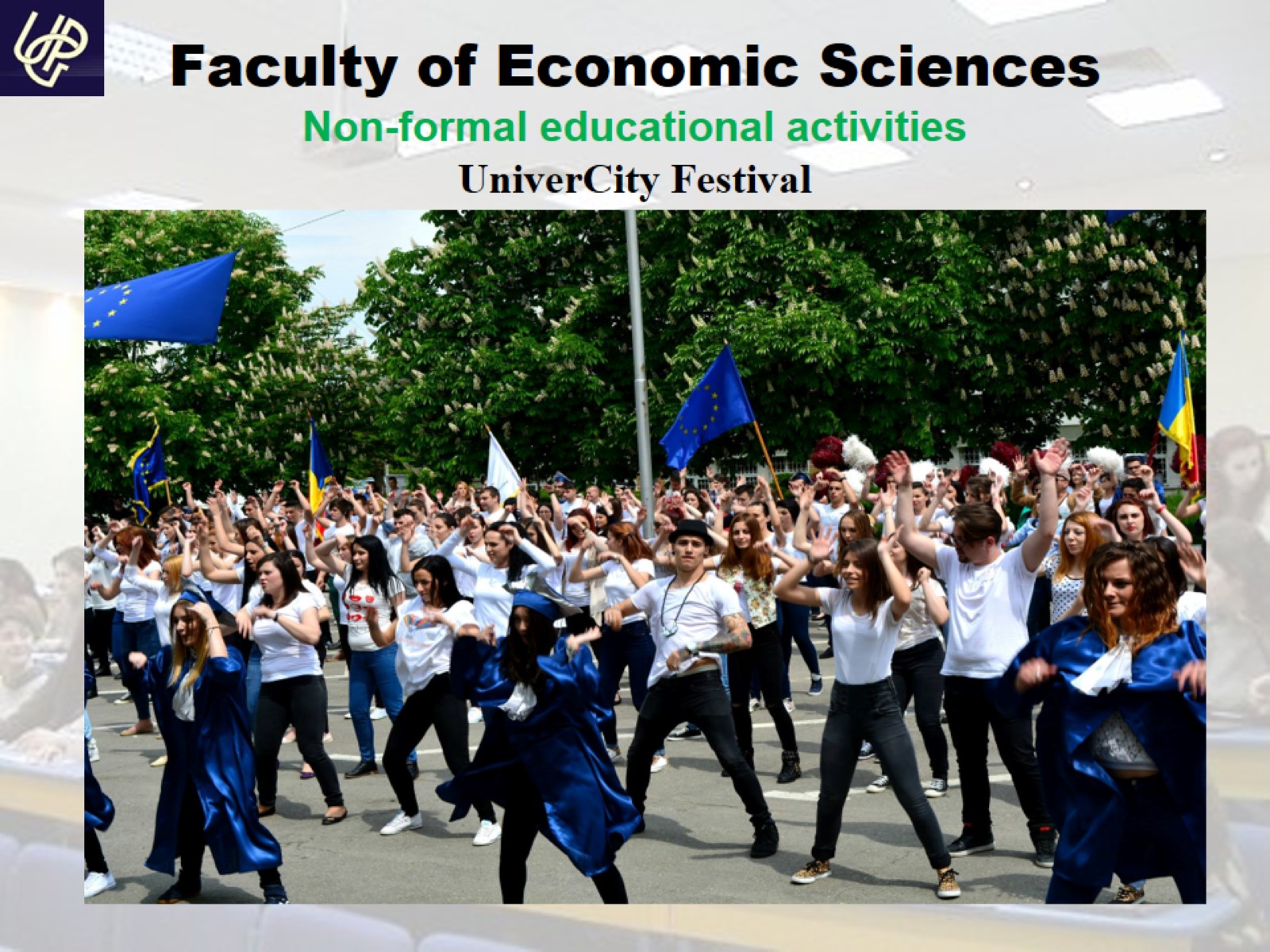 Faculty of Economic SciencesNon-formal educational activitiesUniverCity Festival
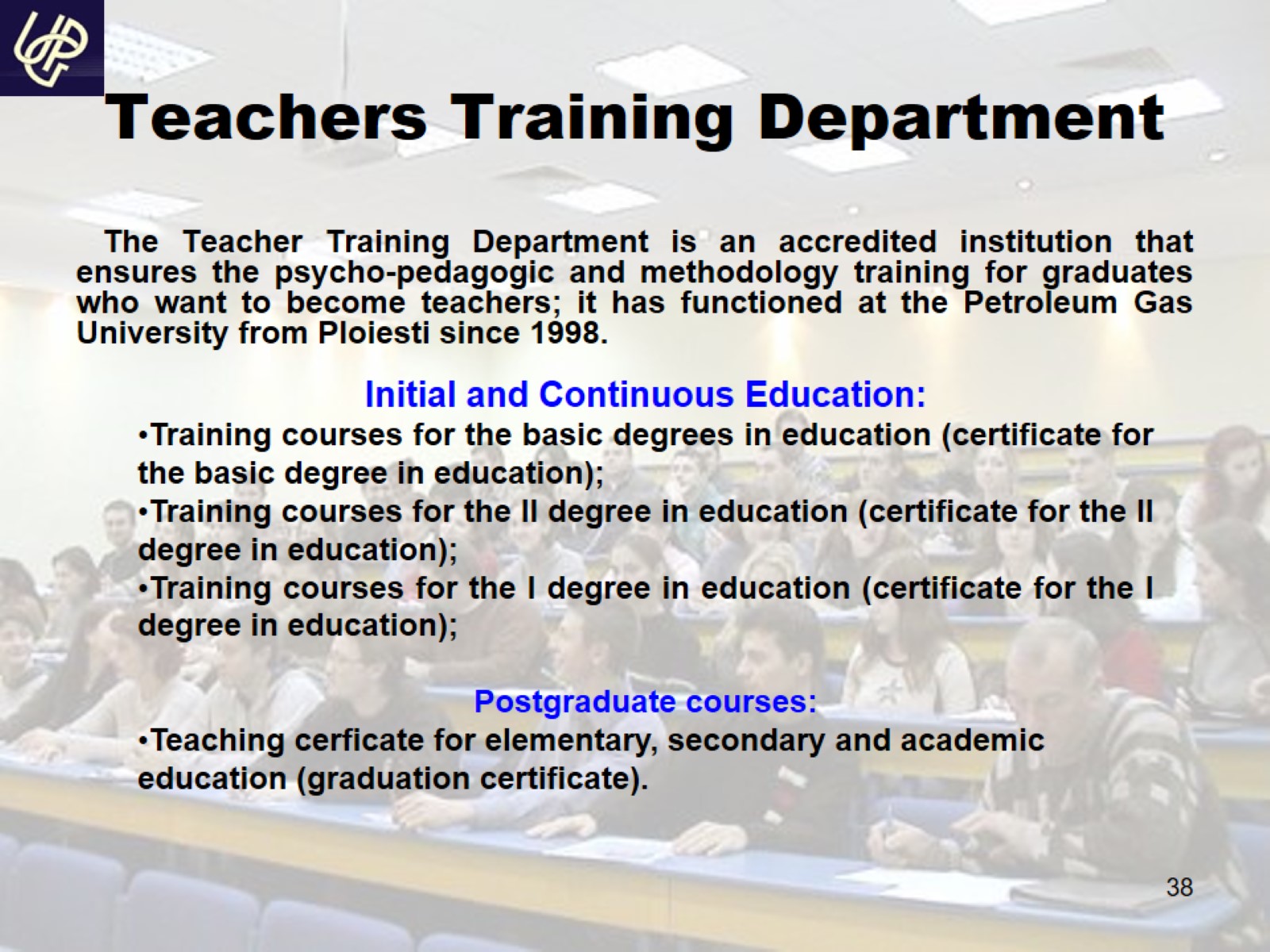 Teachers Training Department
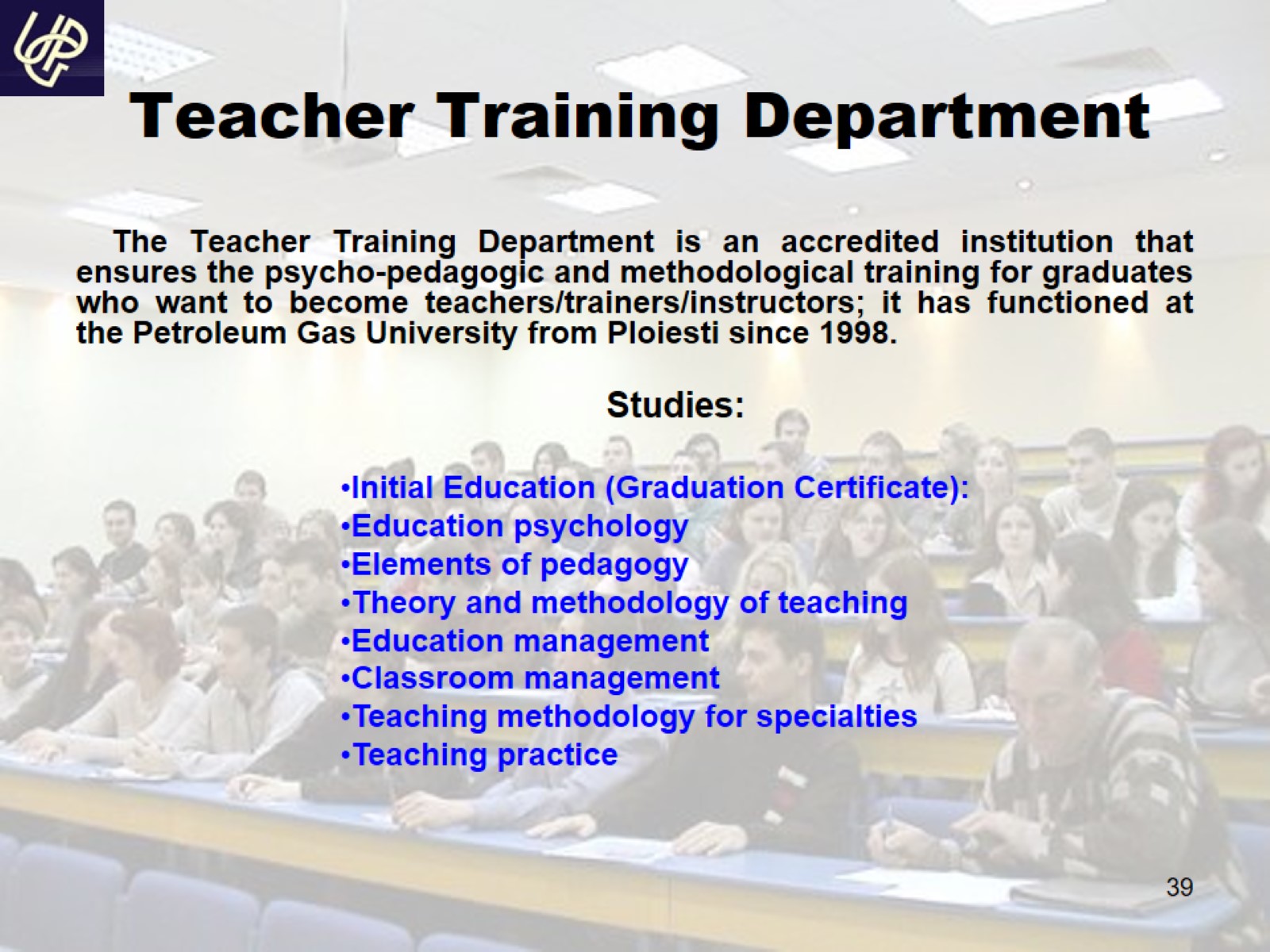 Teacher Training Department